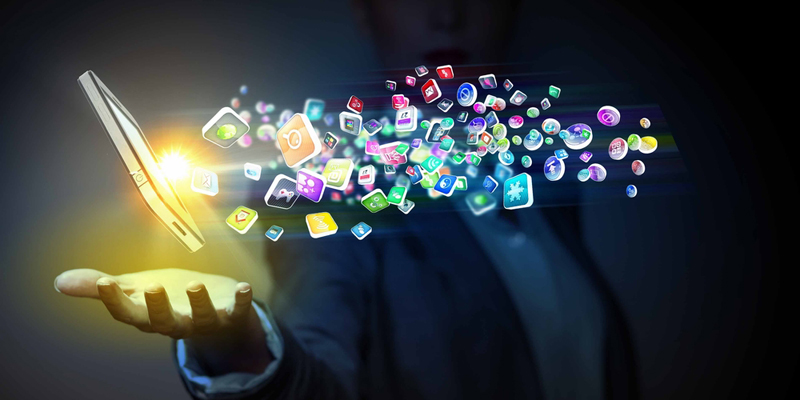 科技 - 
您事業的解決方案
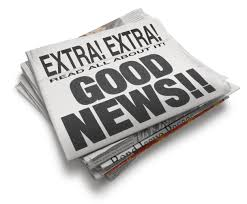 科技正改變一切！
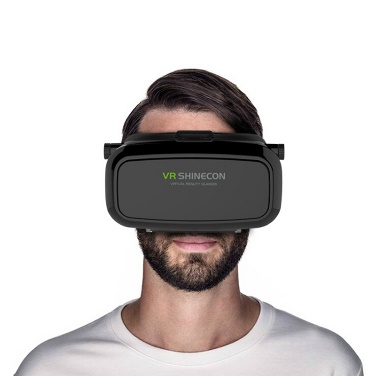 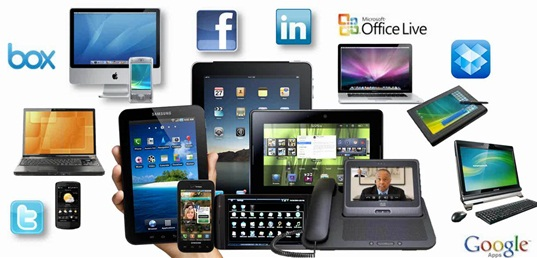 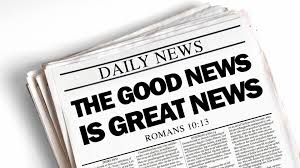 美安公司擁有許多優異的技術可以應用在您的事業上，幫助您成功。
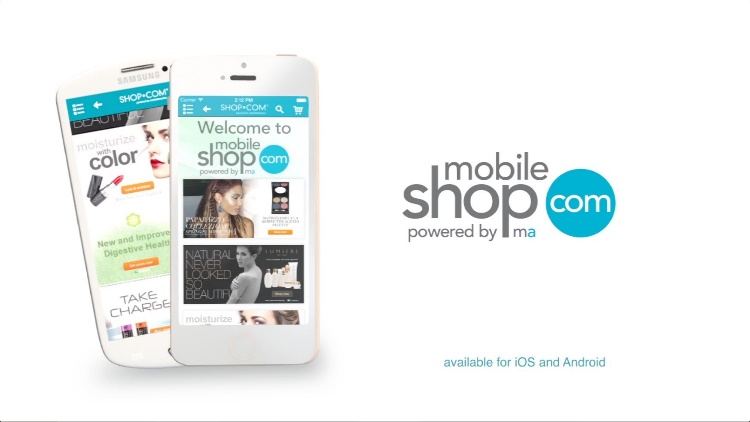 網路行銷聯盟
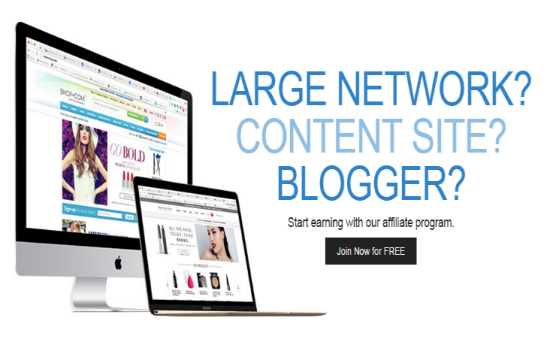 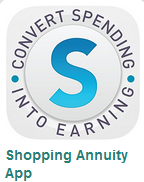 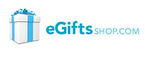 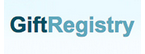 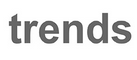 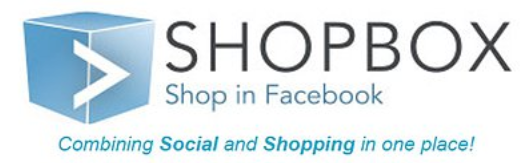 購物年金APP
風潮鋪
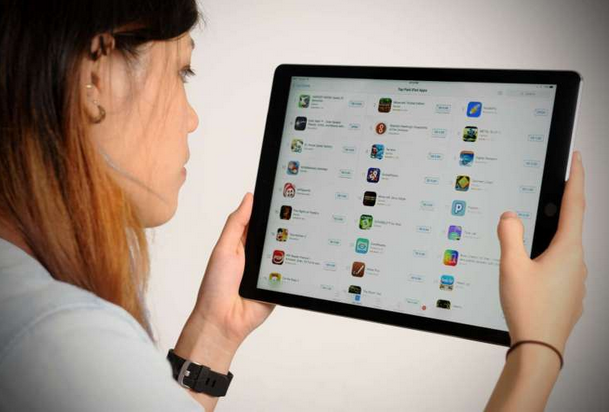 你想要更輕鬆地找到這些技術支援，並了解如何使用它們來運用在事業上嗎？
應用程式和功能中心
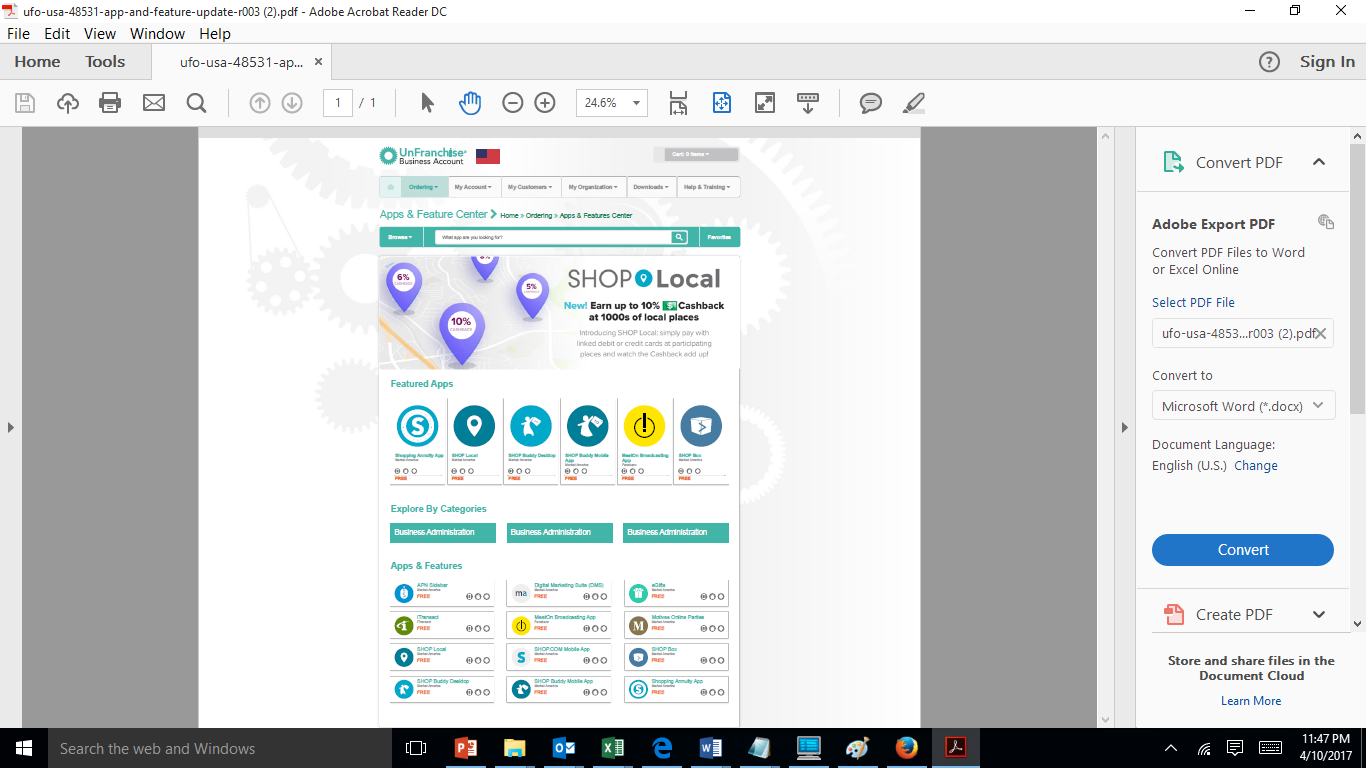 即將在新加坡，台灣和香港的超連鎖®事業帳戶推出！

即將在2017年8月在格林斯堡市舉行的國際年會公佈！
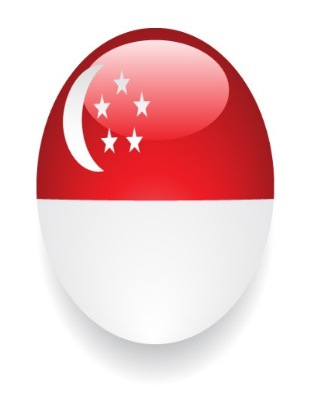 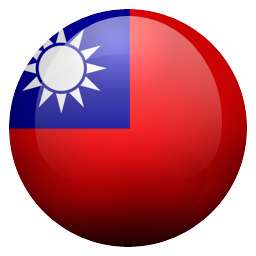 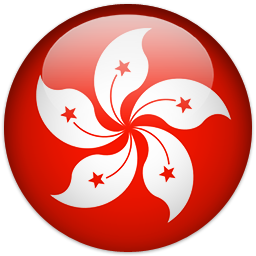 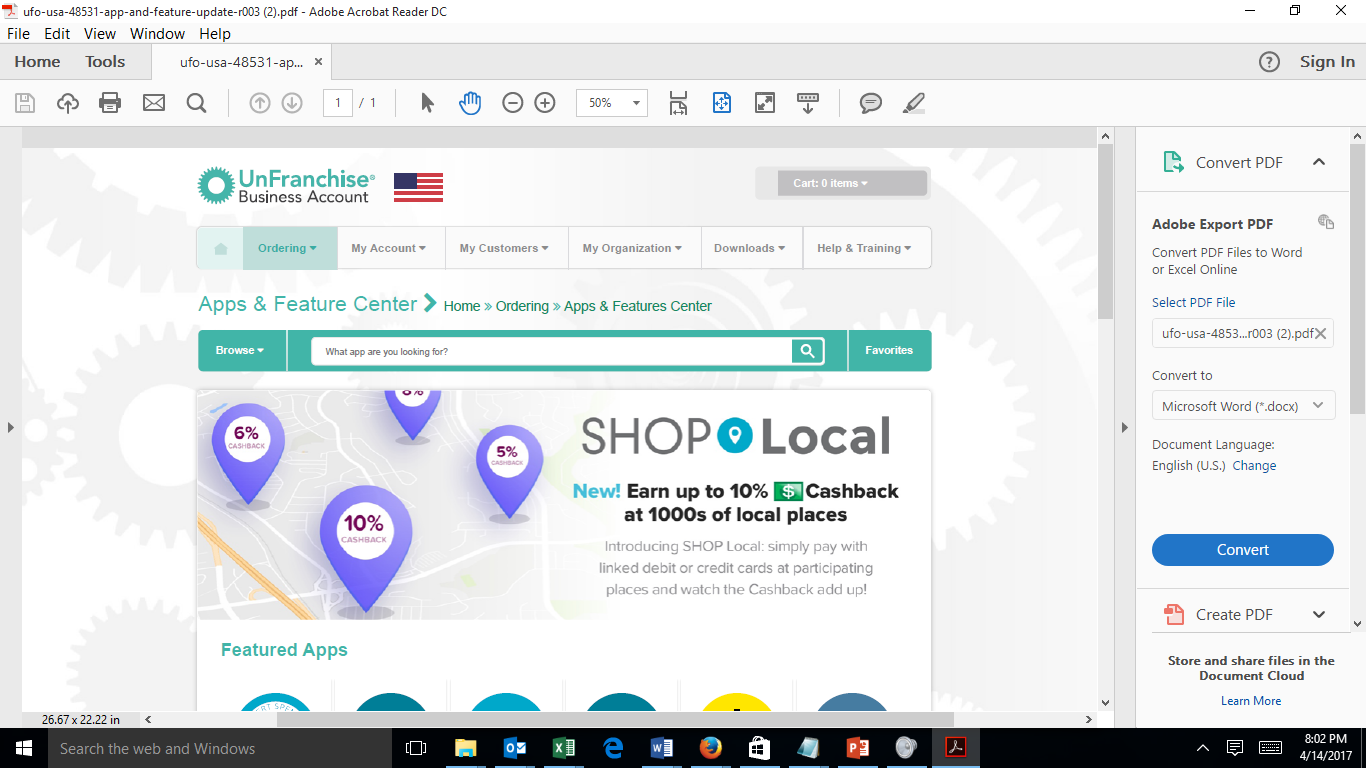 應用程式功能 – 精選應用程式
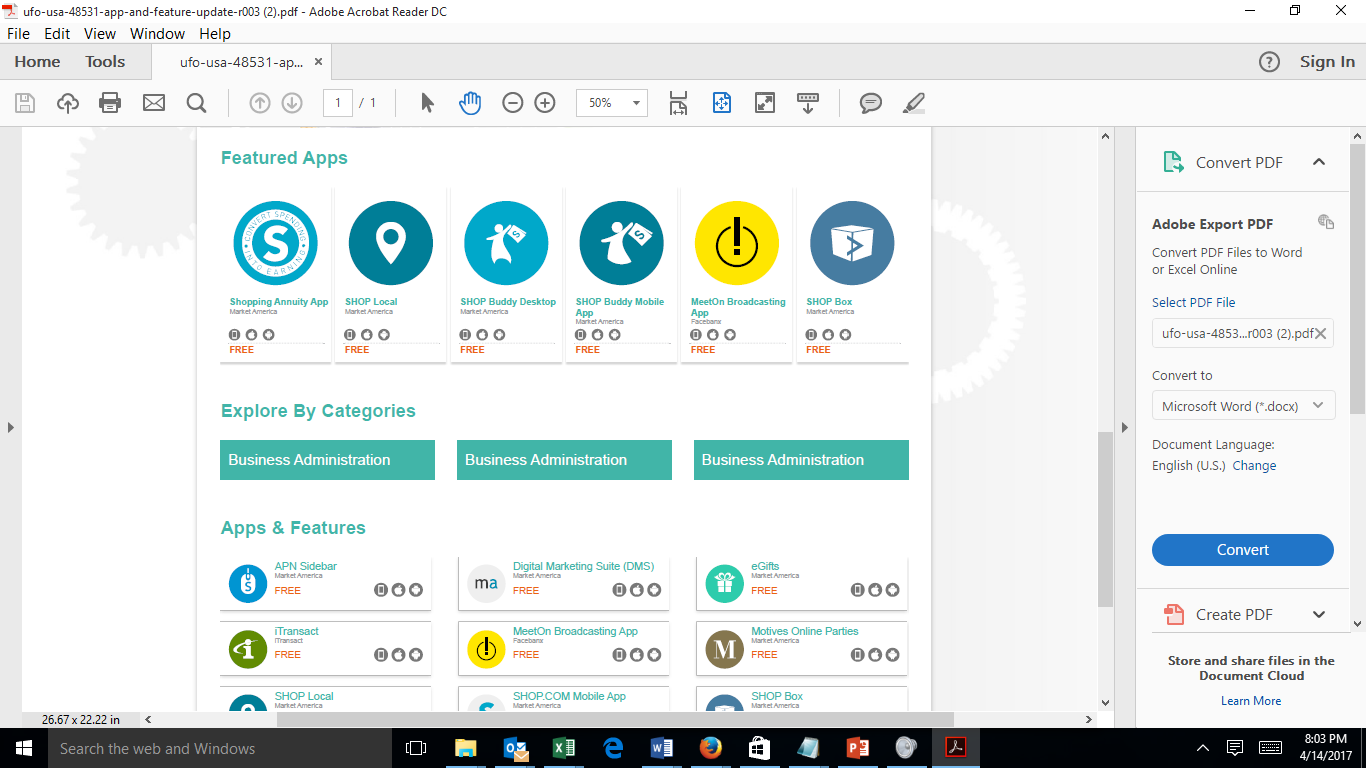 這個功能將提供一些我們認為對您的事業至關重要的精選應用程式，並讓您了解如何使用它們。
應用程式功能 – 依分類瀏覽
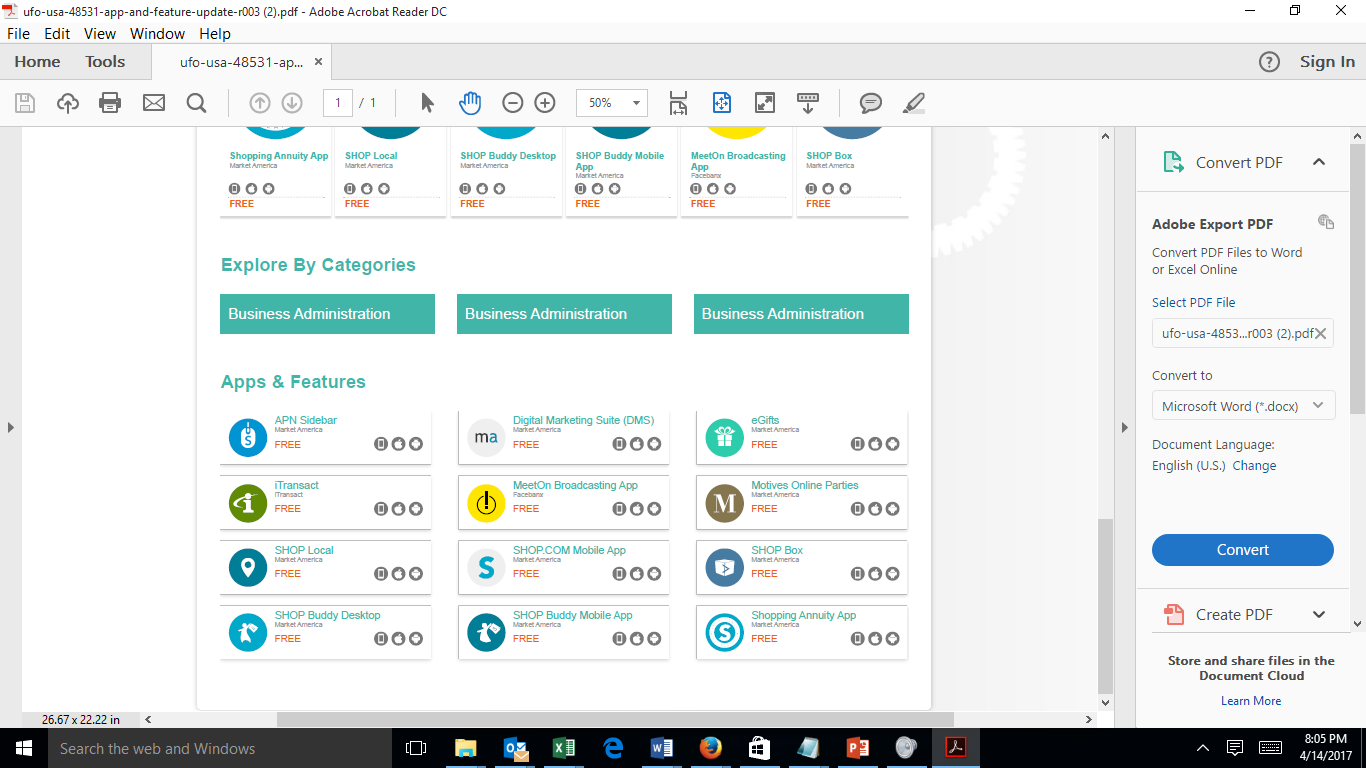 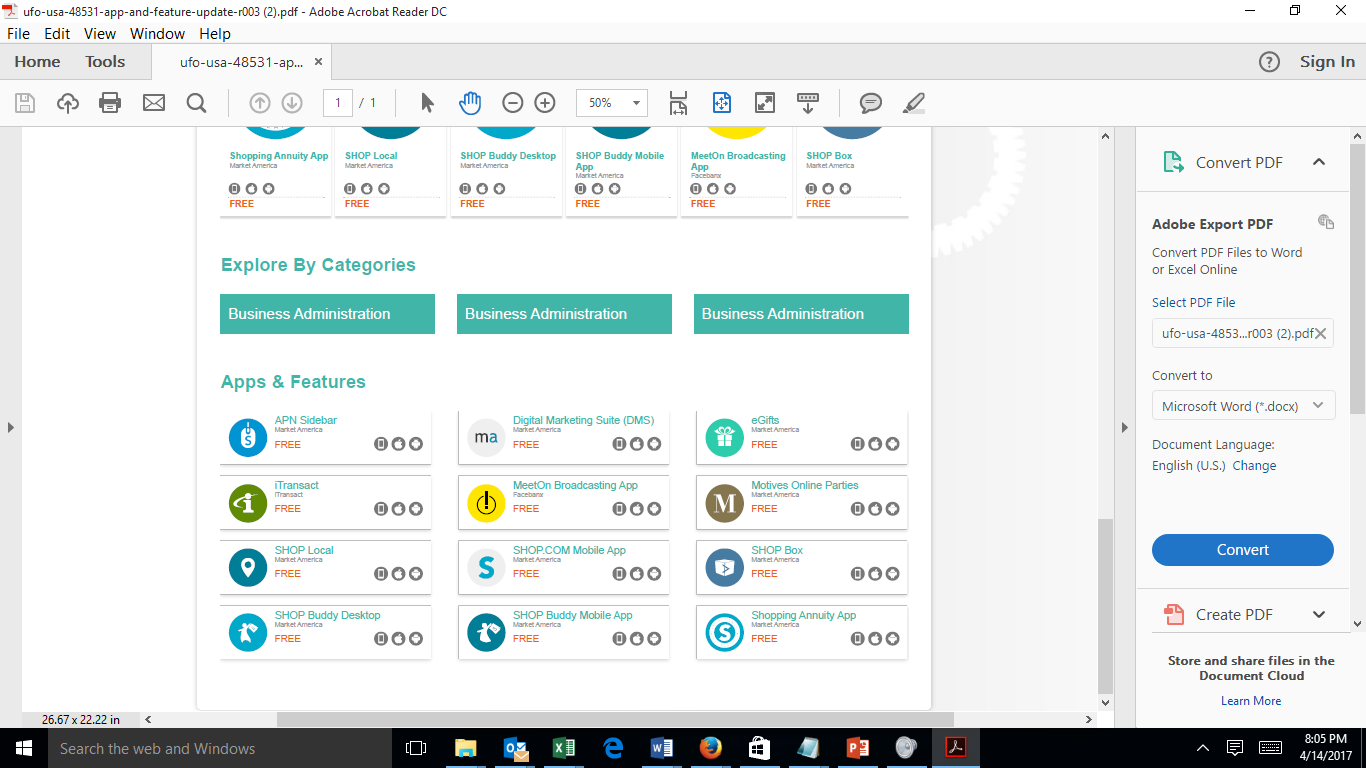 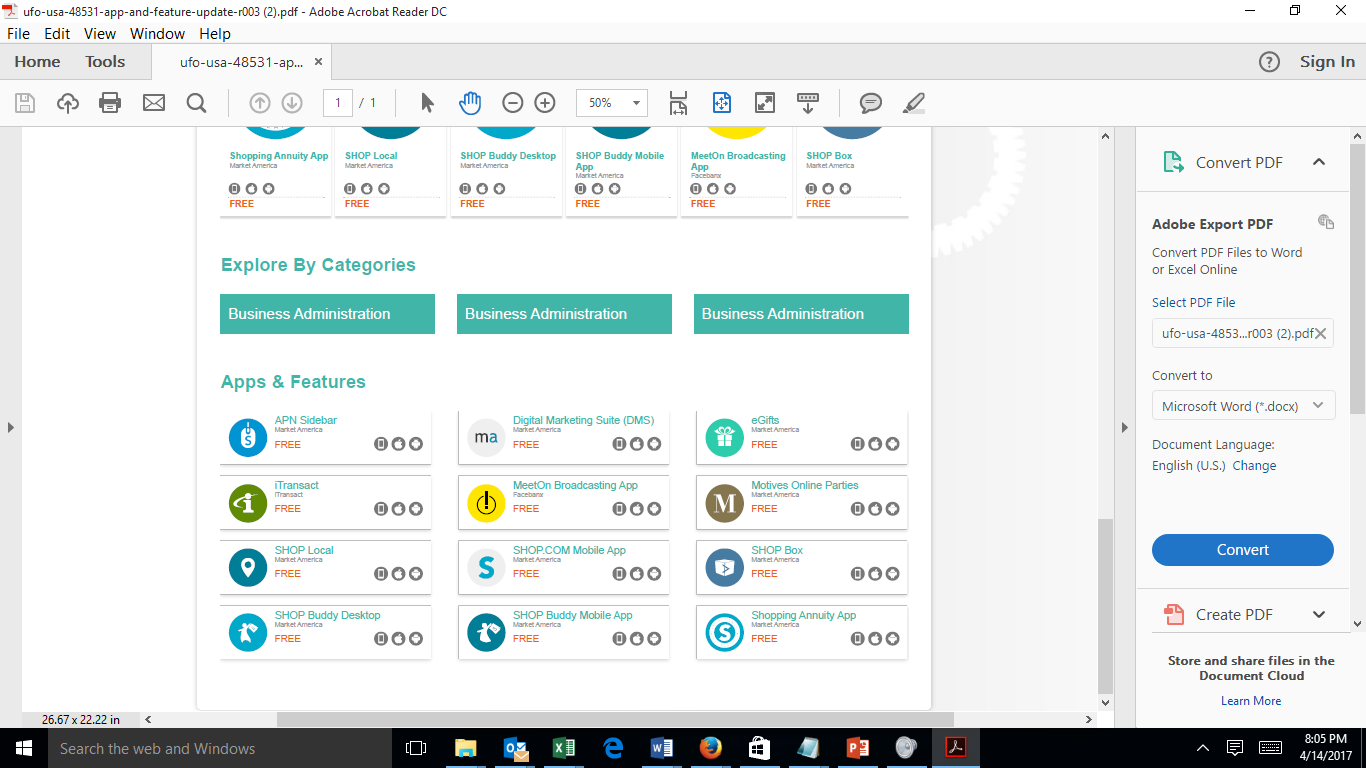 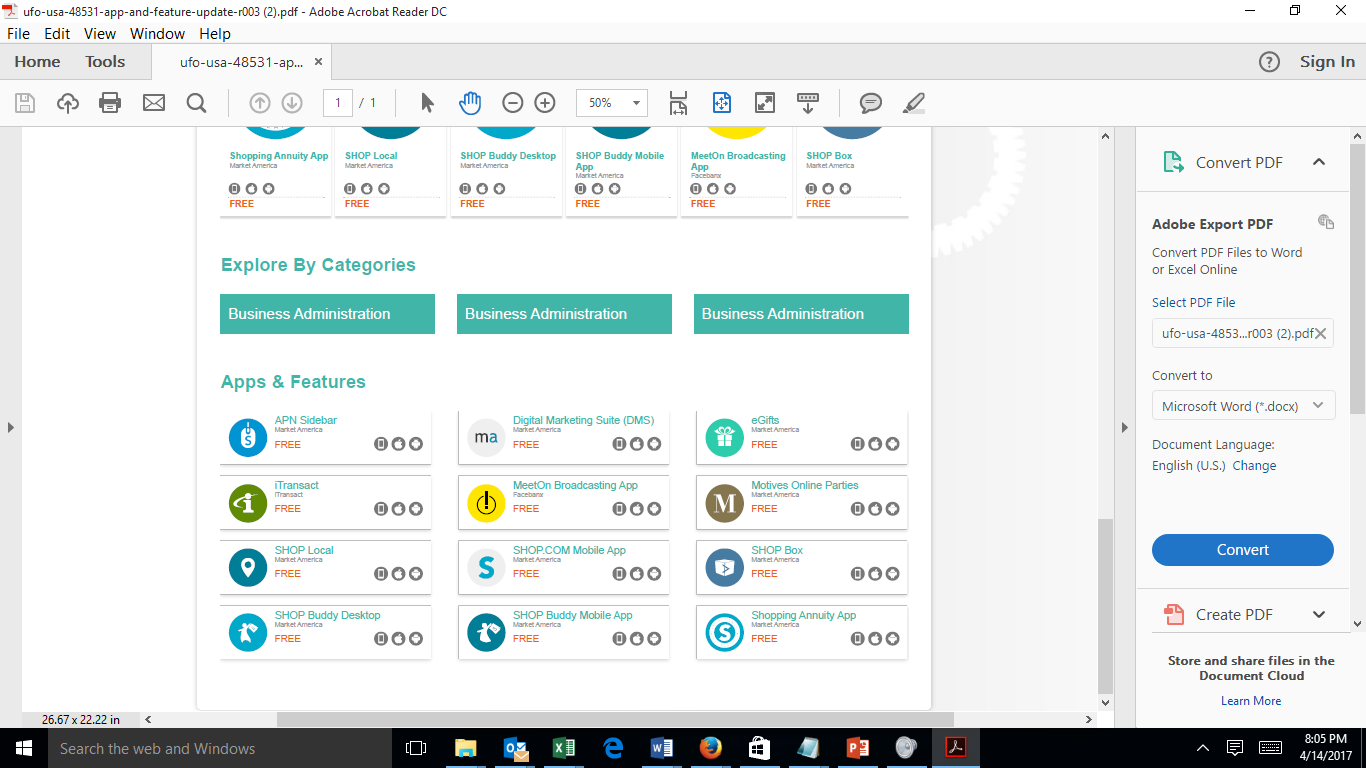 事業行政管理
事業發展
購物
應用程式功能 –  篩選
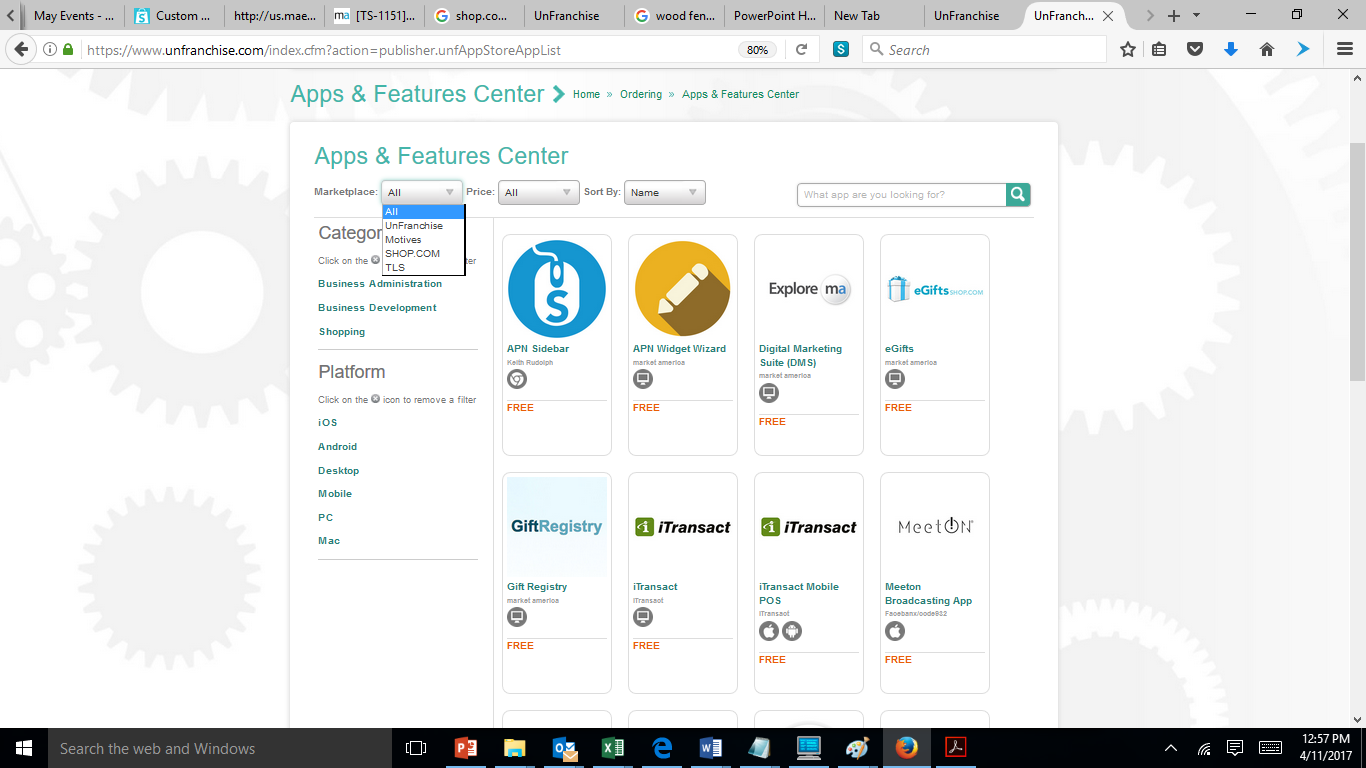 應用程式功能 – 應用程式介紹
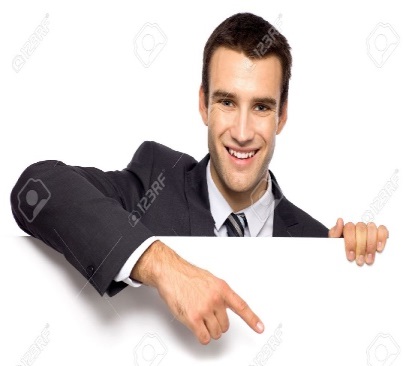 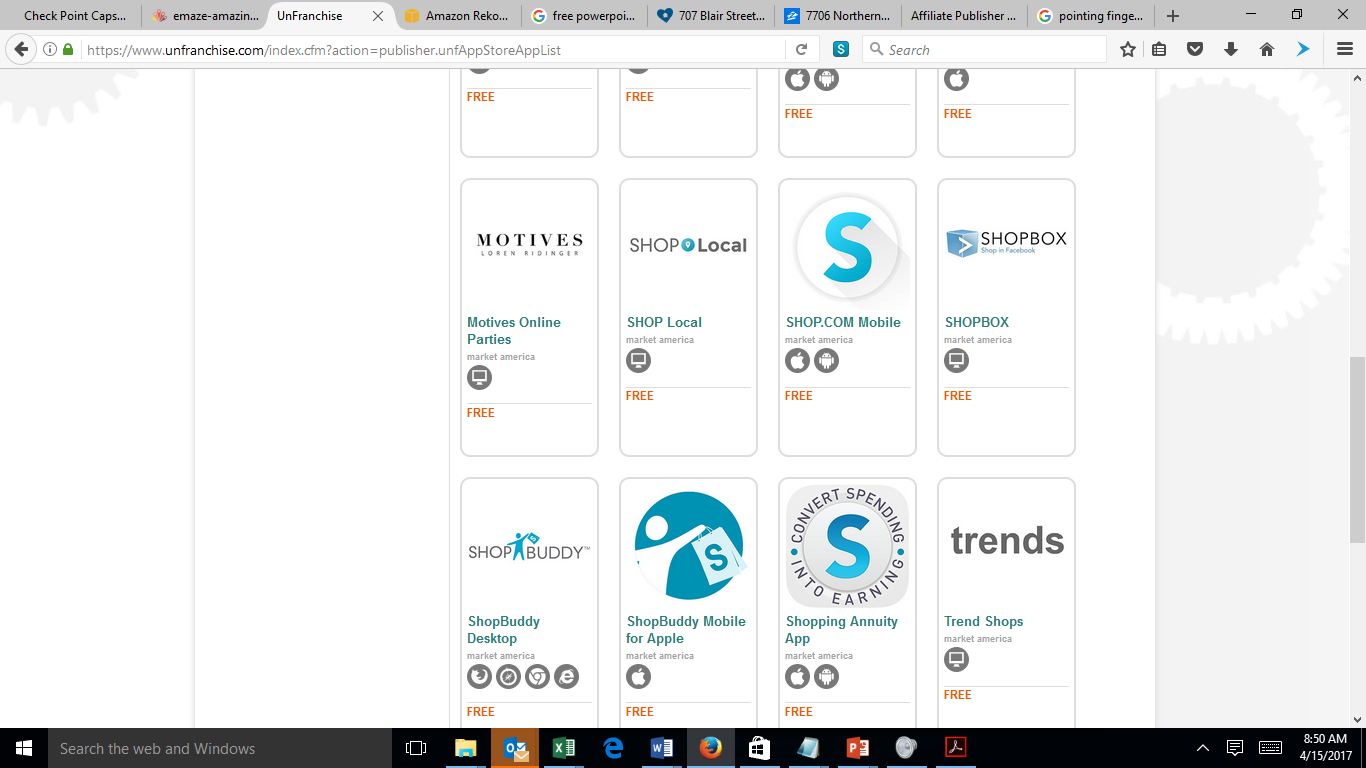 應用程式功能 – 應用程式介紹畫面
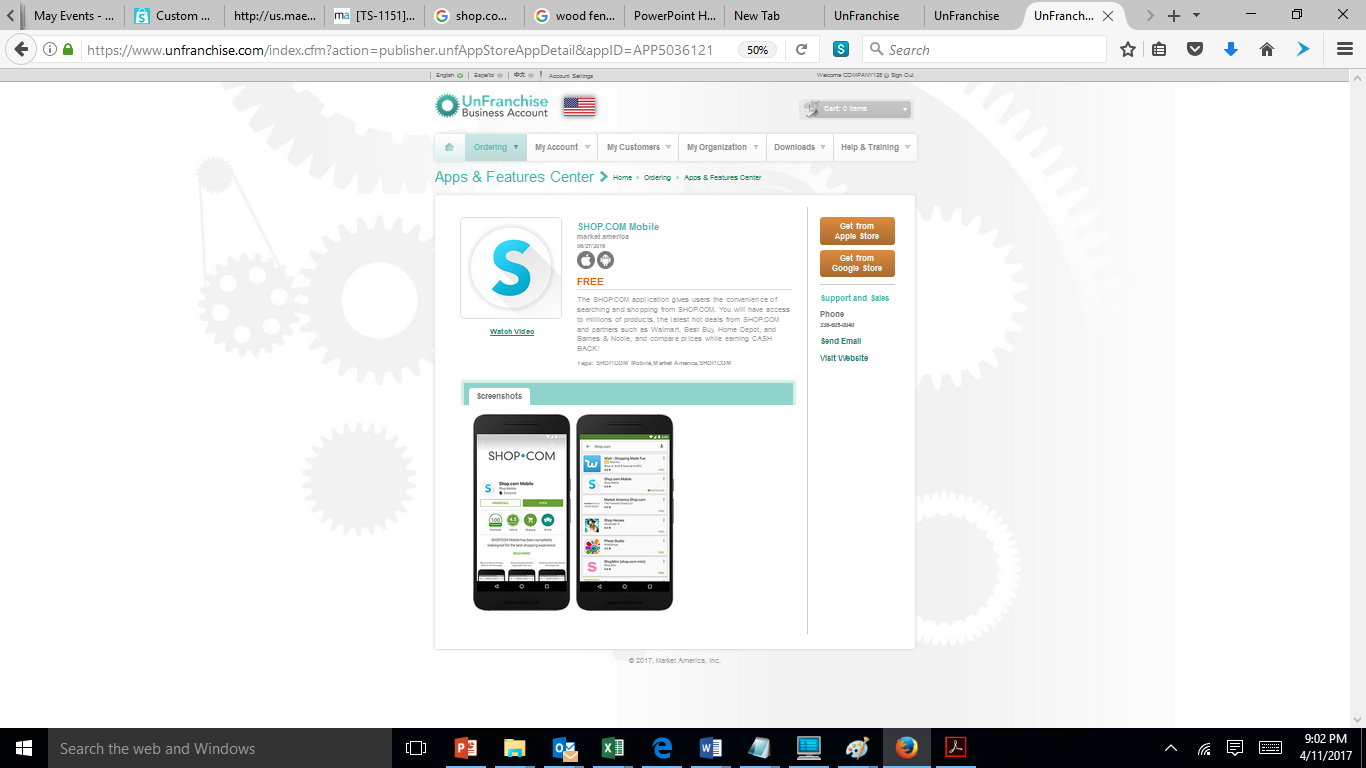 提供應用程式或功能的詳細說明。
提供圖片描述應用程式的功能。
您可以直接從超連鎖®事業帳戶(Unfranchise.com)選擇並下載應用程式。
提供您如何使用該工具的技巧來協助您的事業
可以直接連接至Apple或Google商店下載。
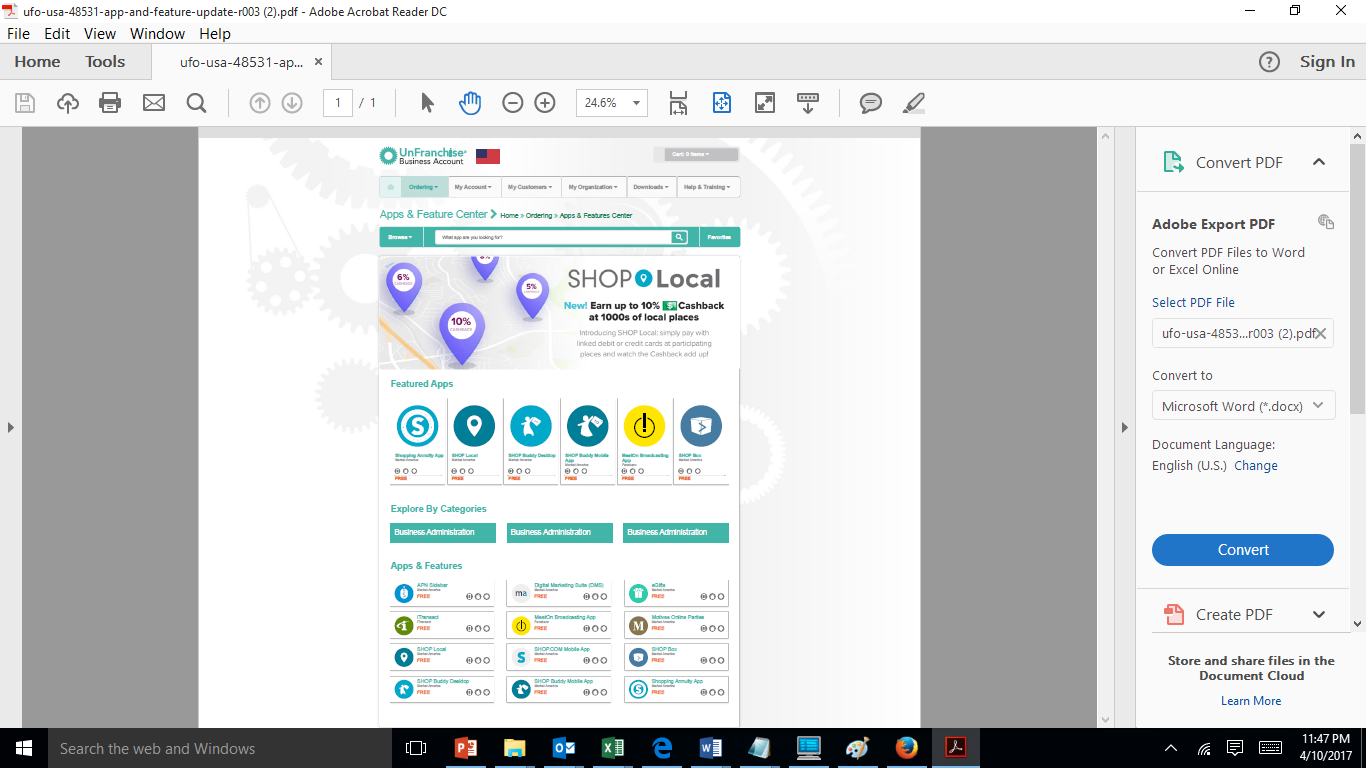 應用程式和功能中心
隨著我們開發更多的網站功能和應用程式，它們將列在功能中心，讓您了解它們如何幫助您和您的事業。

即將在2017年8月格林斯堡市的國際年會公佈
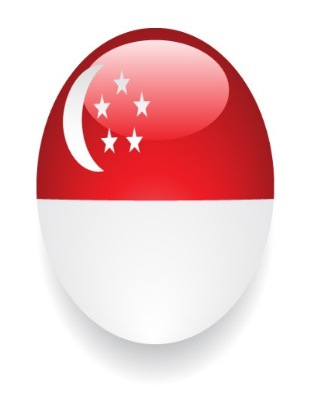 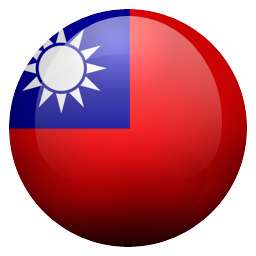 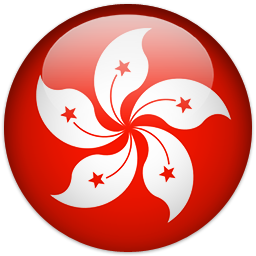 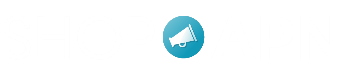 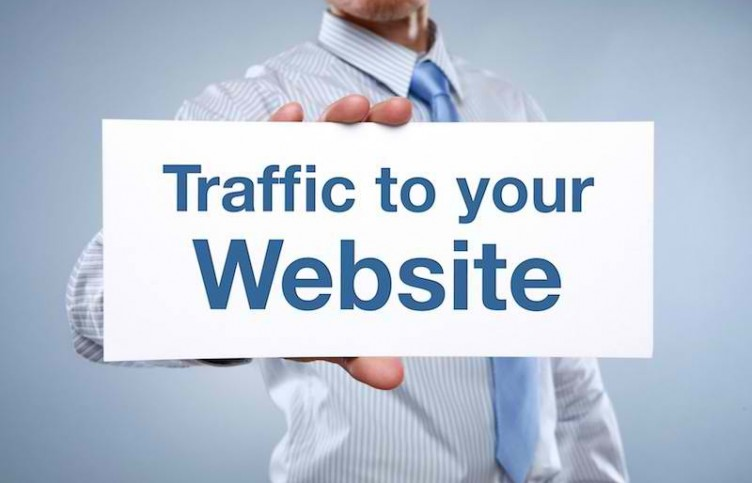 為您的網站導入流量
網路行銷聯盟 – http://affiliate.shop.com
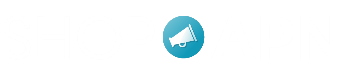 您現在用什麼方式來為您的網站帶來流量？
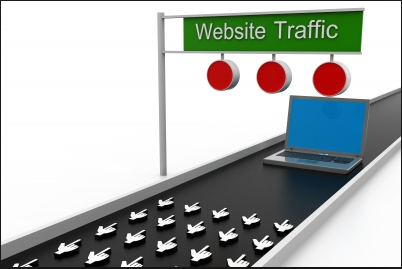 網路行銷聯盟 – http://affiliate.shop.com
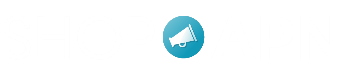 請造訪我的網站！
口碑廣告？
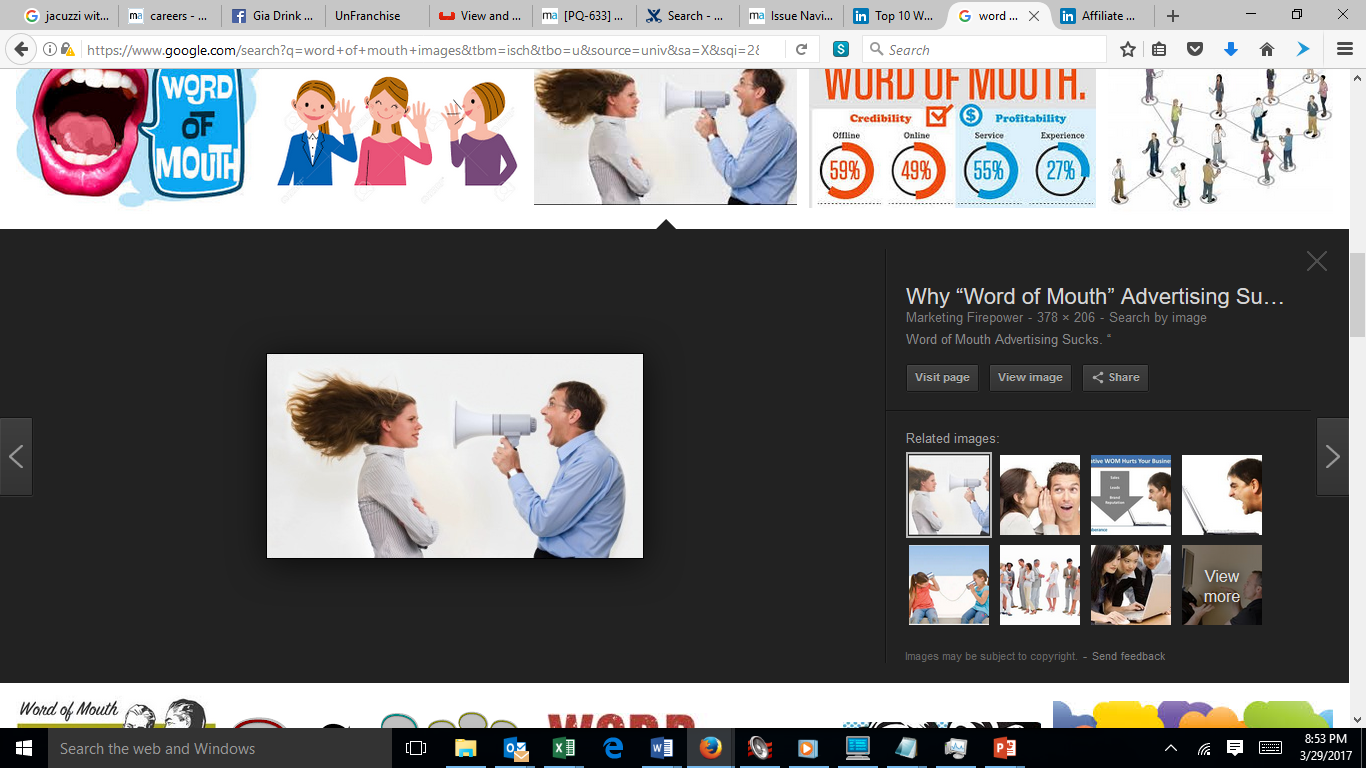 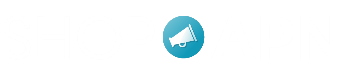 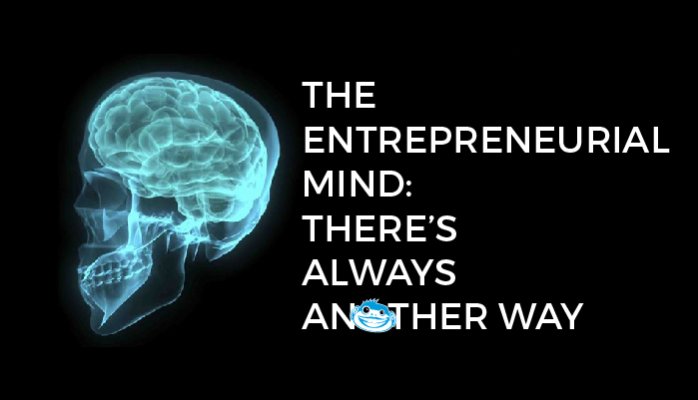 創業家的思維：
山不轉路轉
網路行銷聯盟
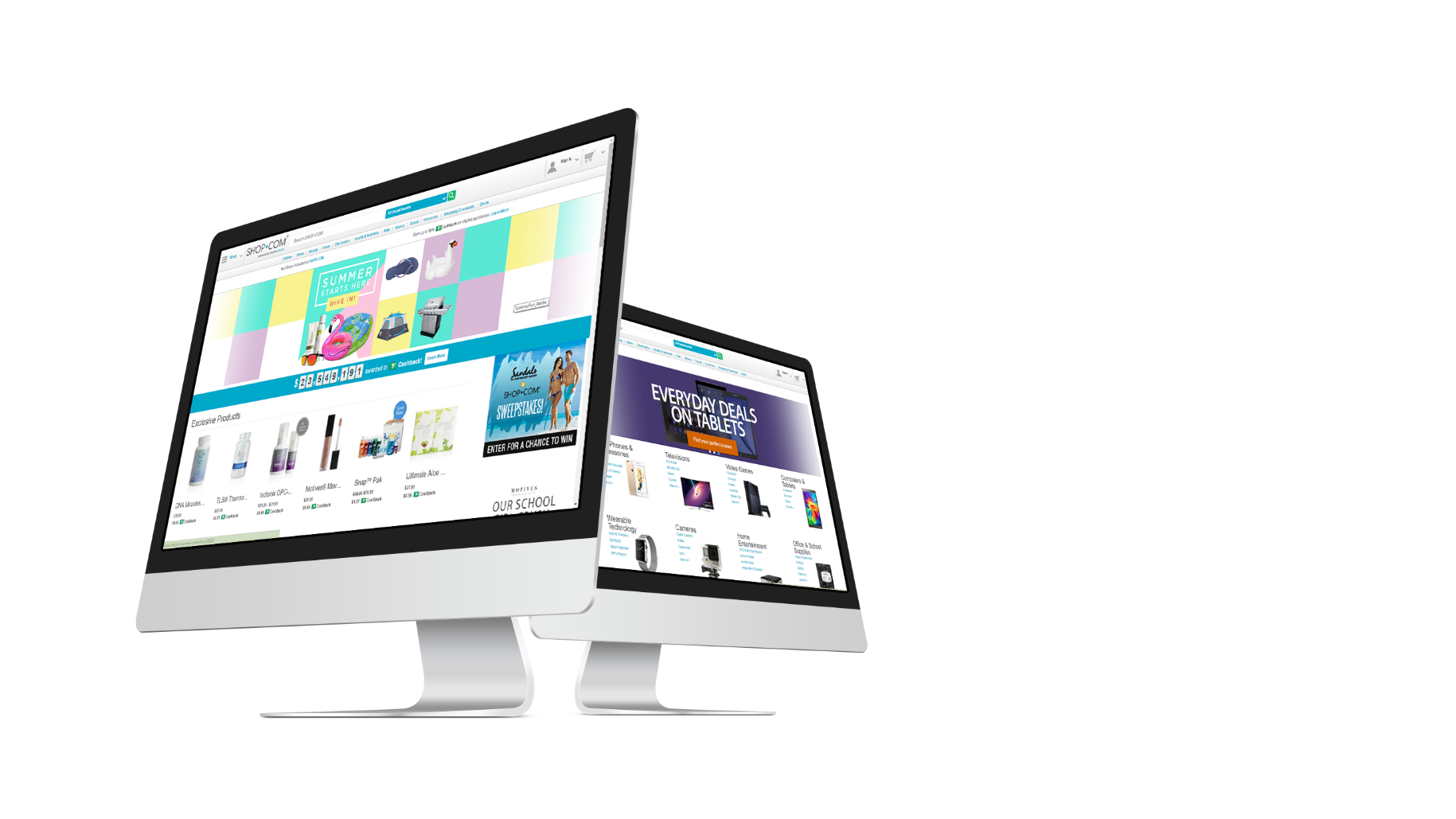 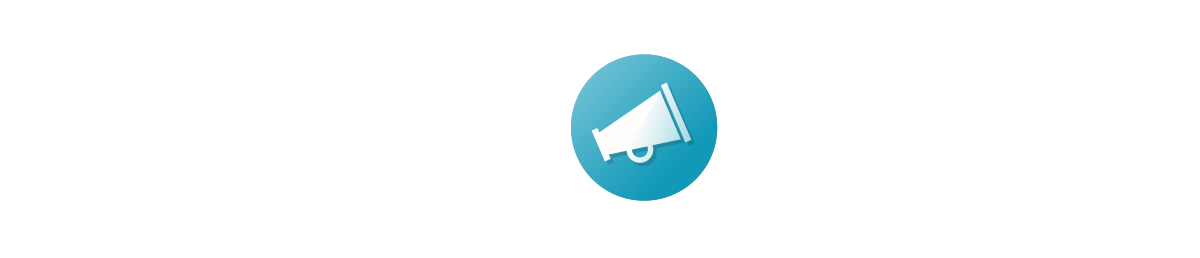 目前已在台灣上線

即將於新加坡和
香港推出！
網路行銷聯盟 – http://affiliate.shop.com
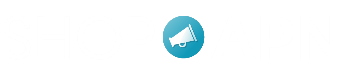 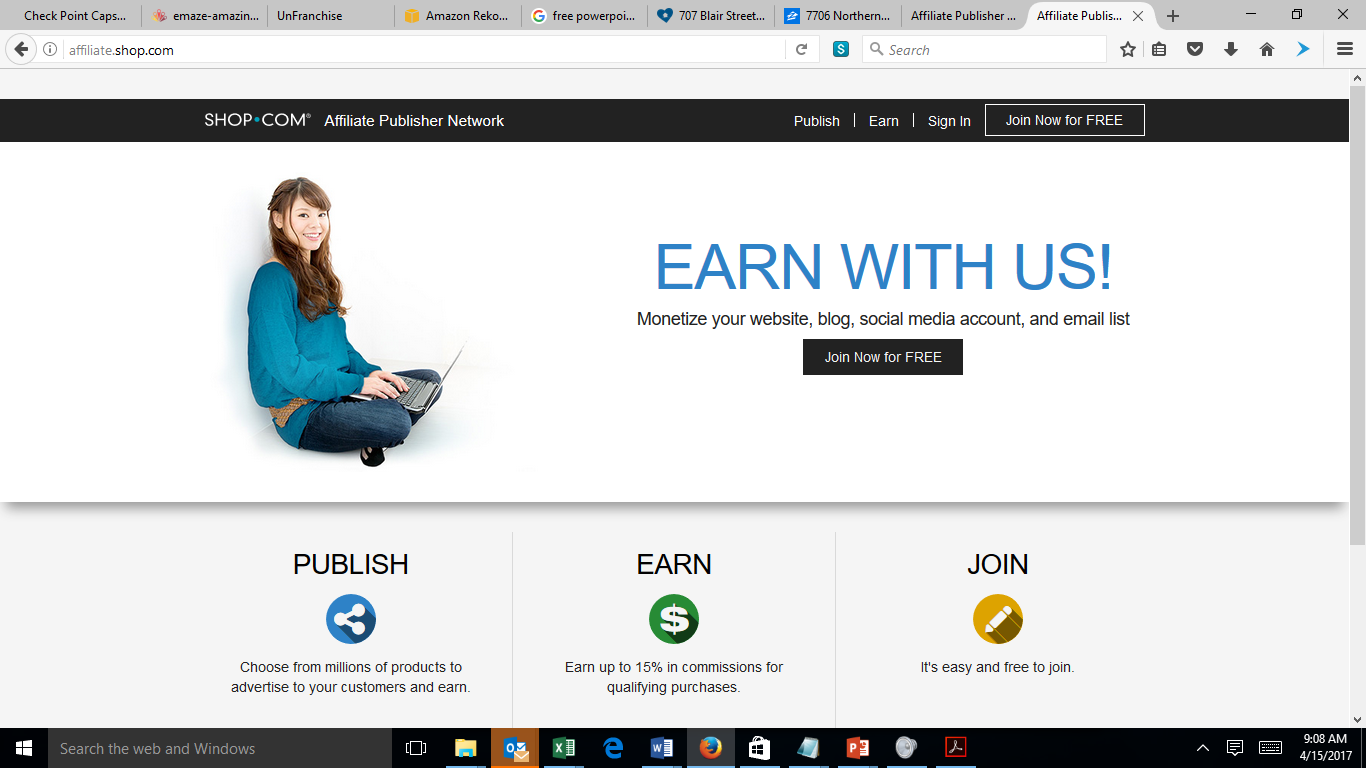 網路行銷聯盟計畫提供您數種宣傳產品的方式，
為您的TW.SHOP.COM入口網站帶來更多顧客。
我要如何開始？
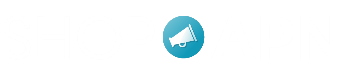 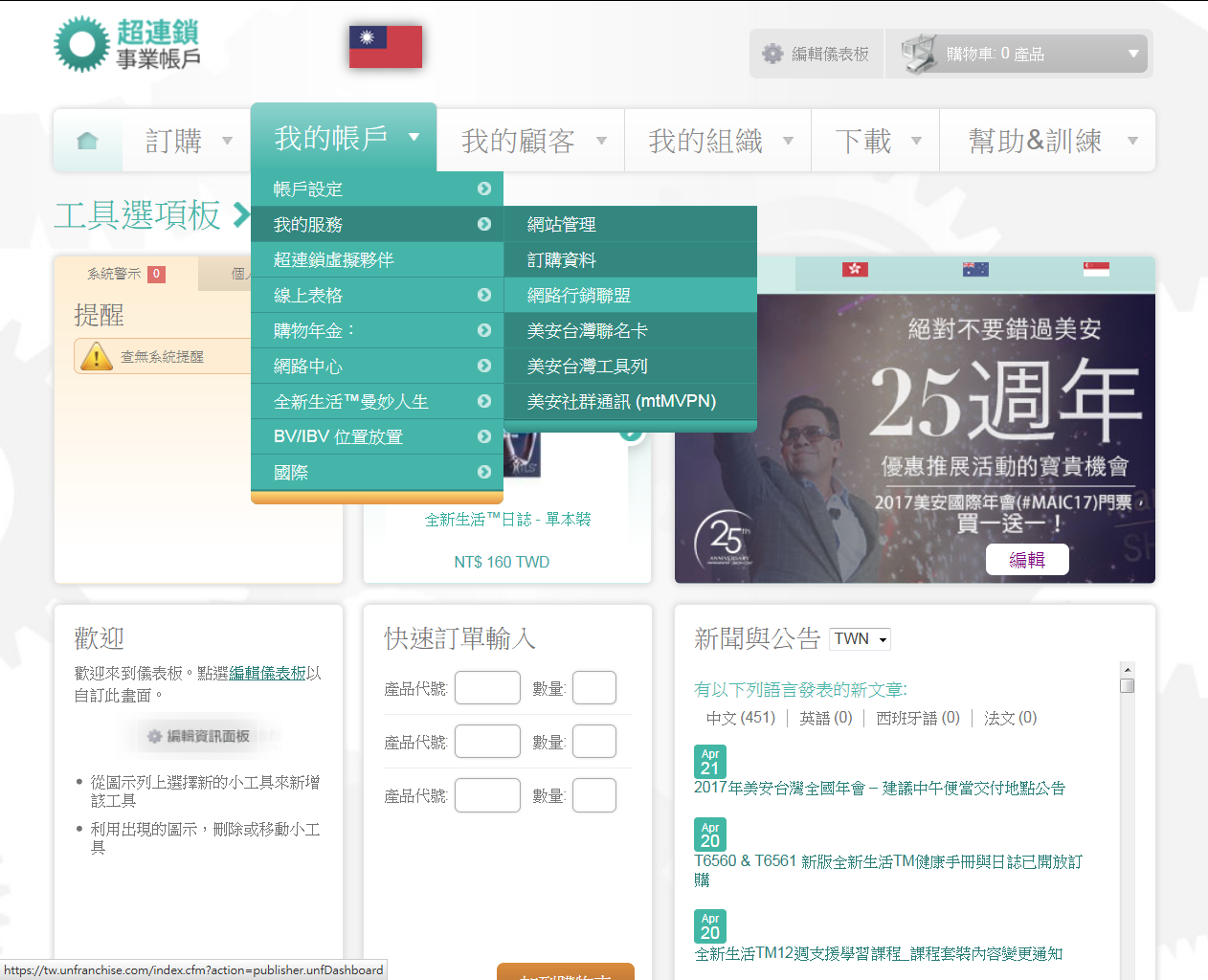 註冊加入，取得您的網路行銷聯盟夥伴代號
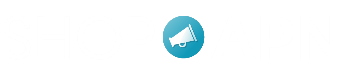 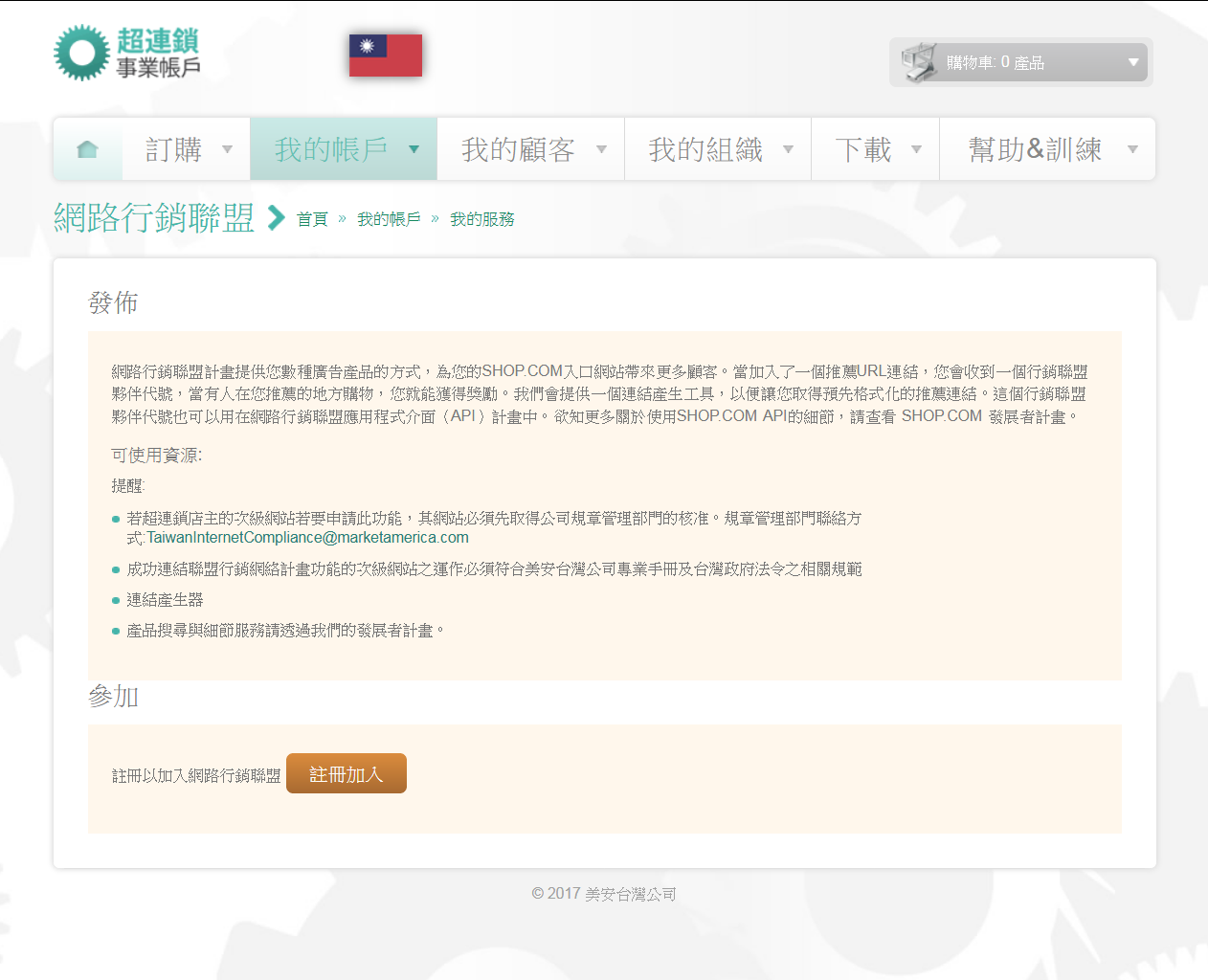 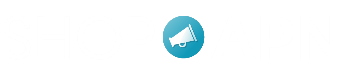 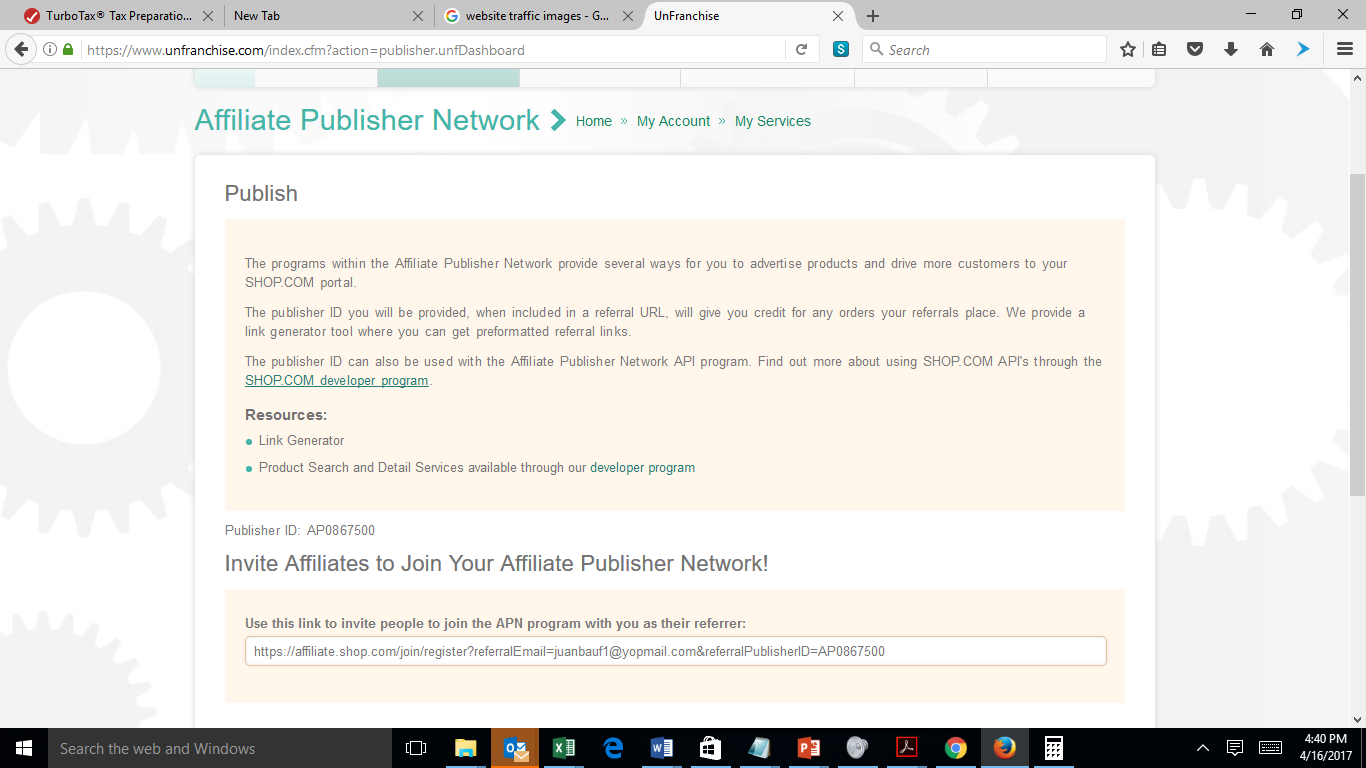 夥伴代號：AP0867500
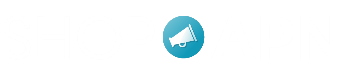 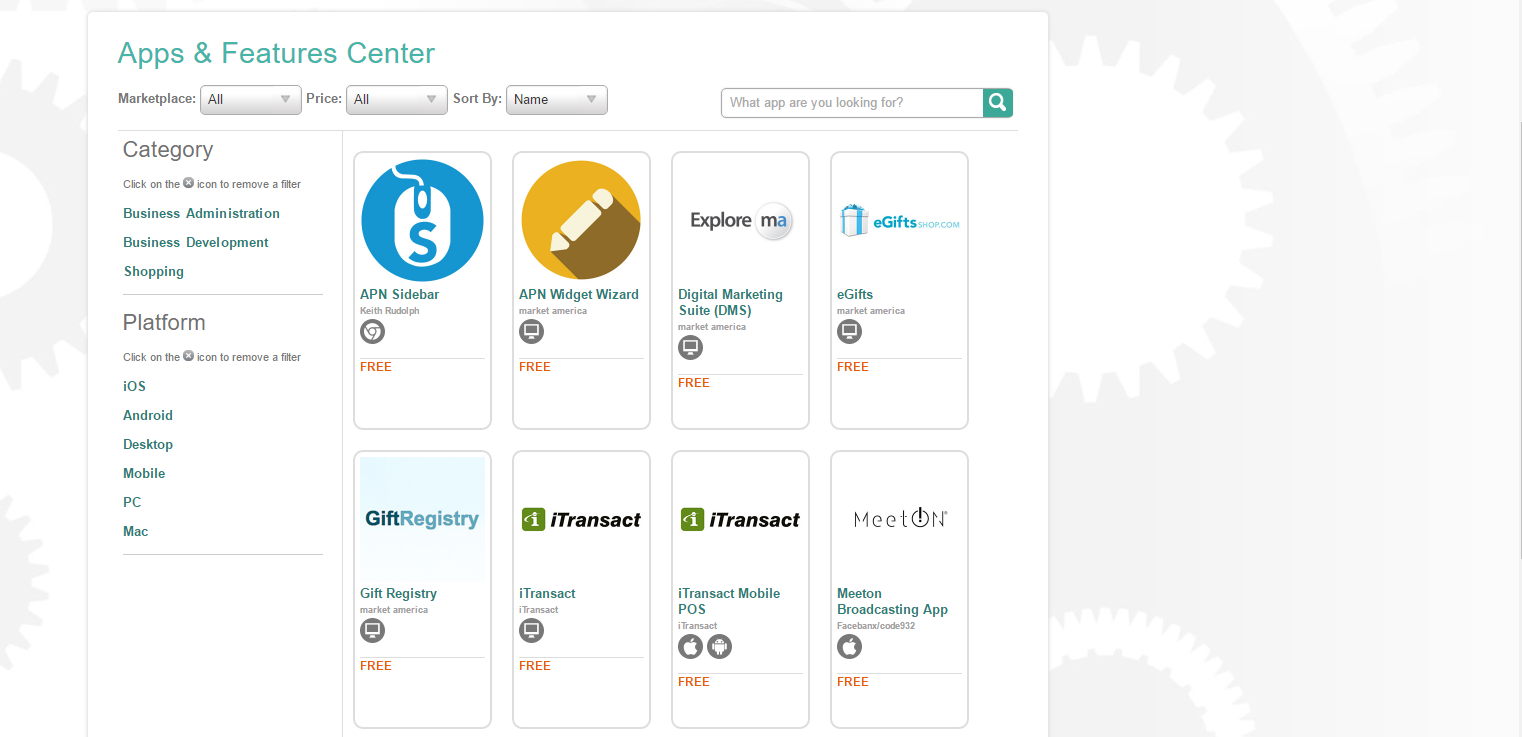 網路行銷聯盟側邊工具列應用程式
如何利用它來增加網站流量
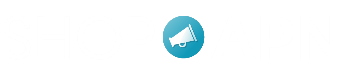 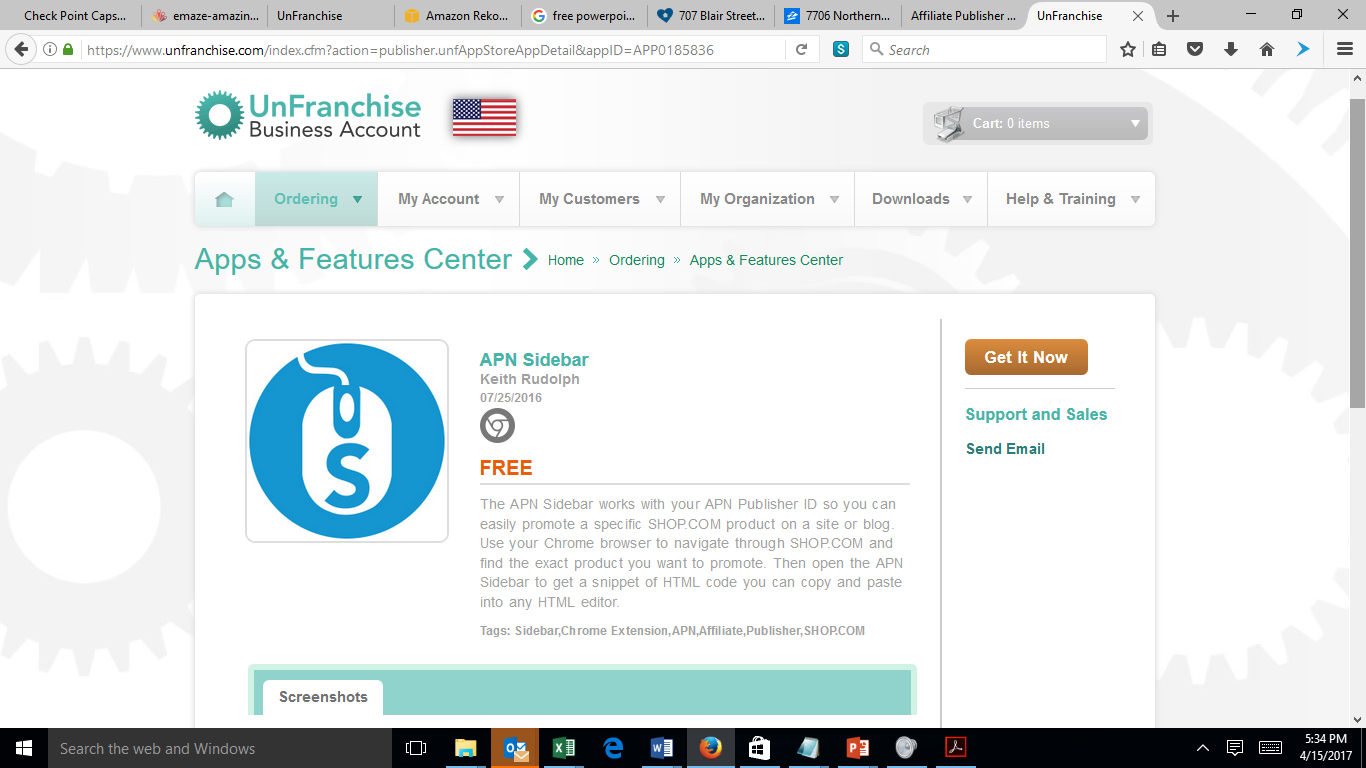 網路行銷聯盟 – http://affiliate.shop.com
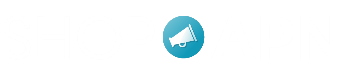 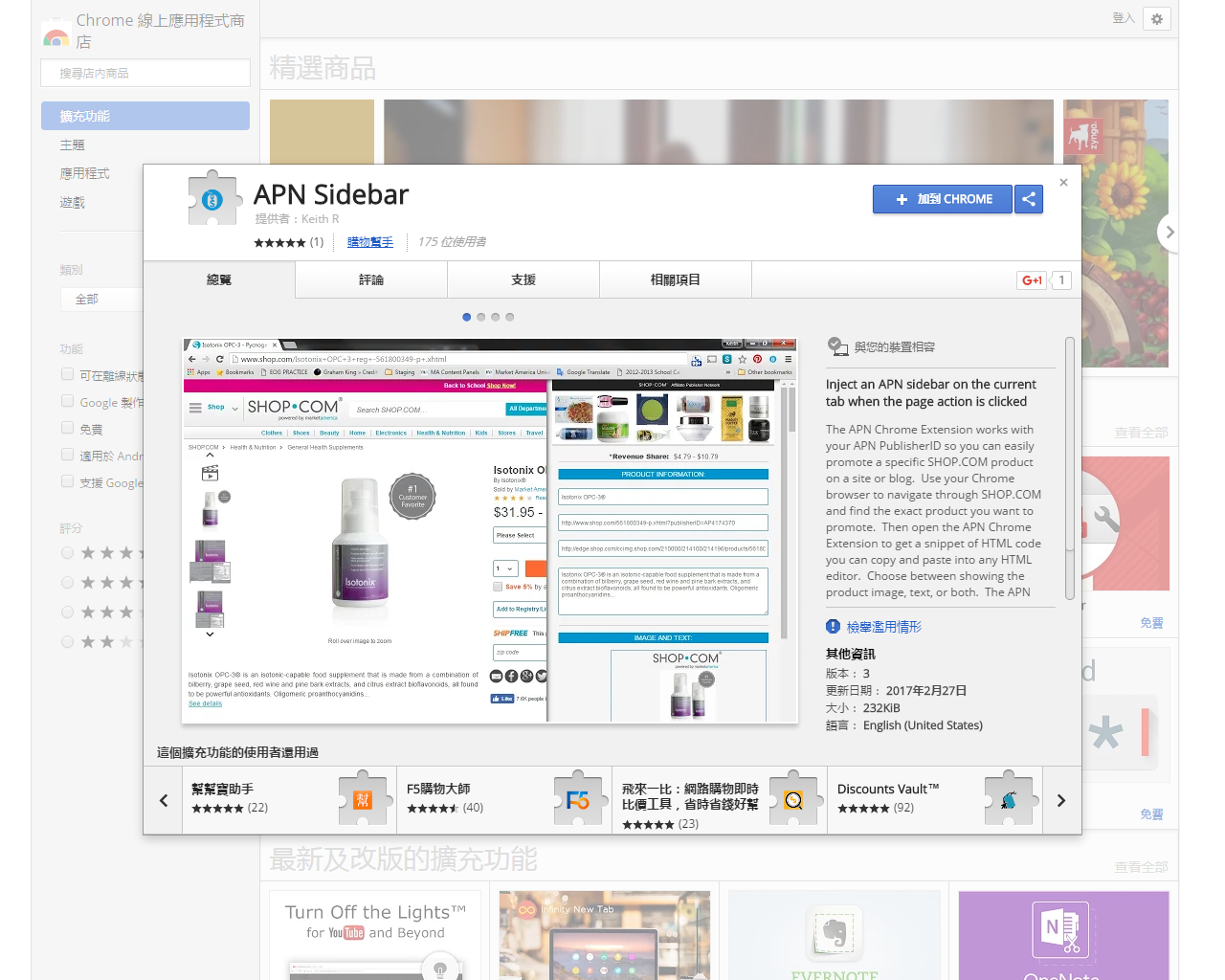 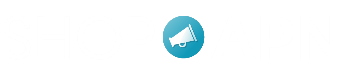 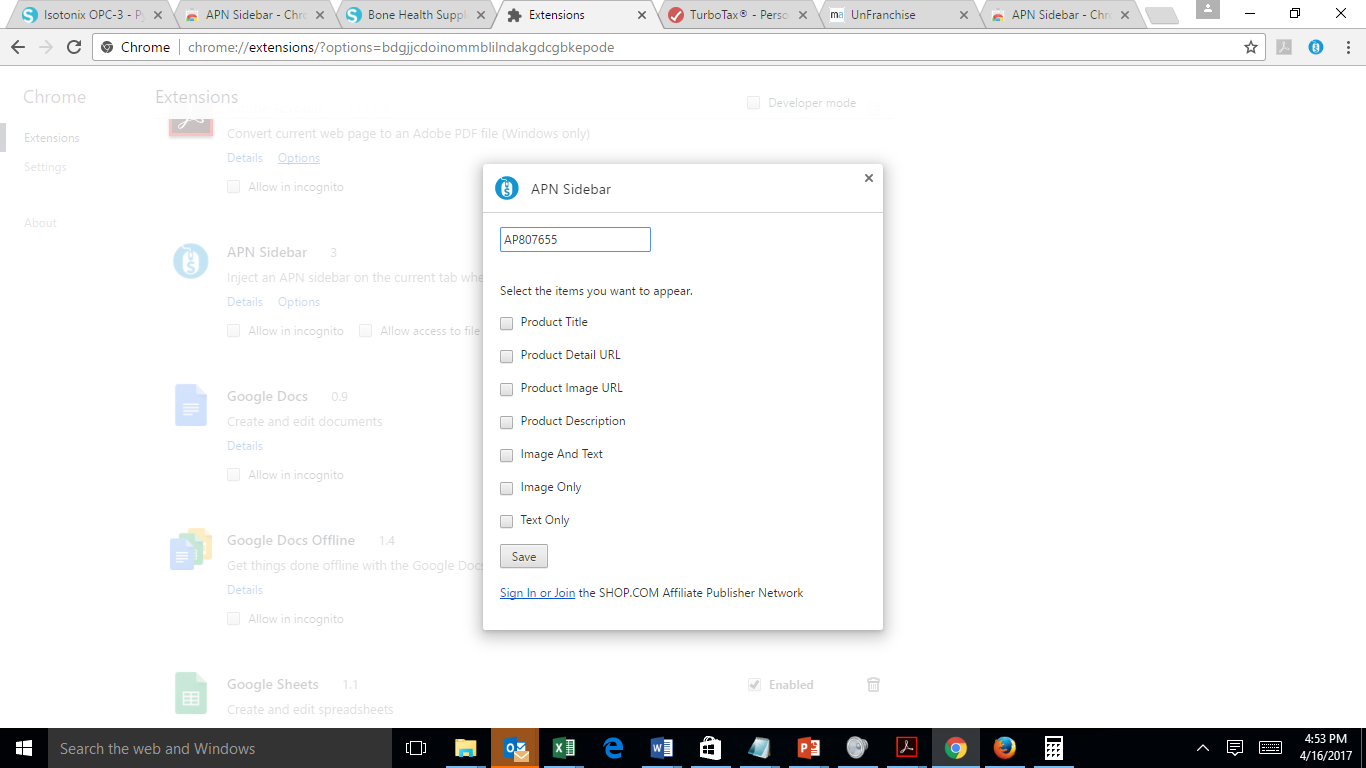 在此輸入您的網路行銷聯盟夥伴代號，如此有人分享時才會是您的成績。
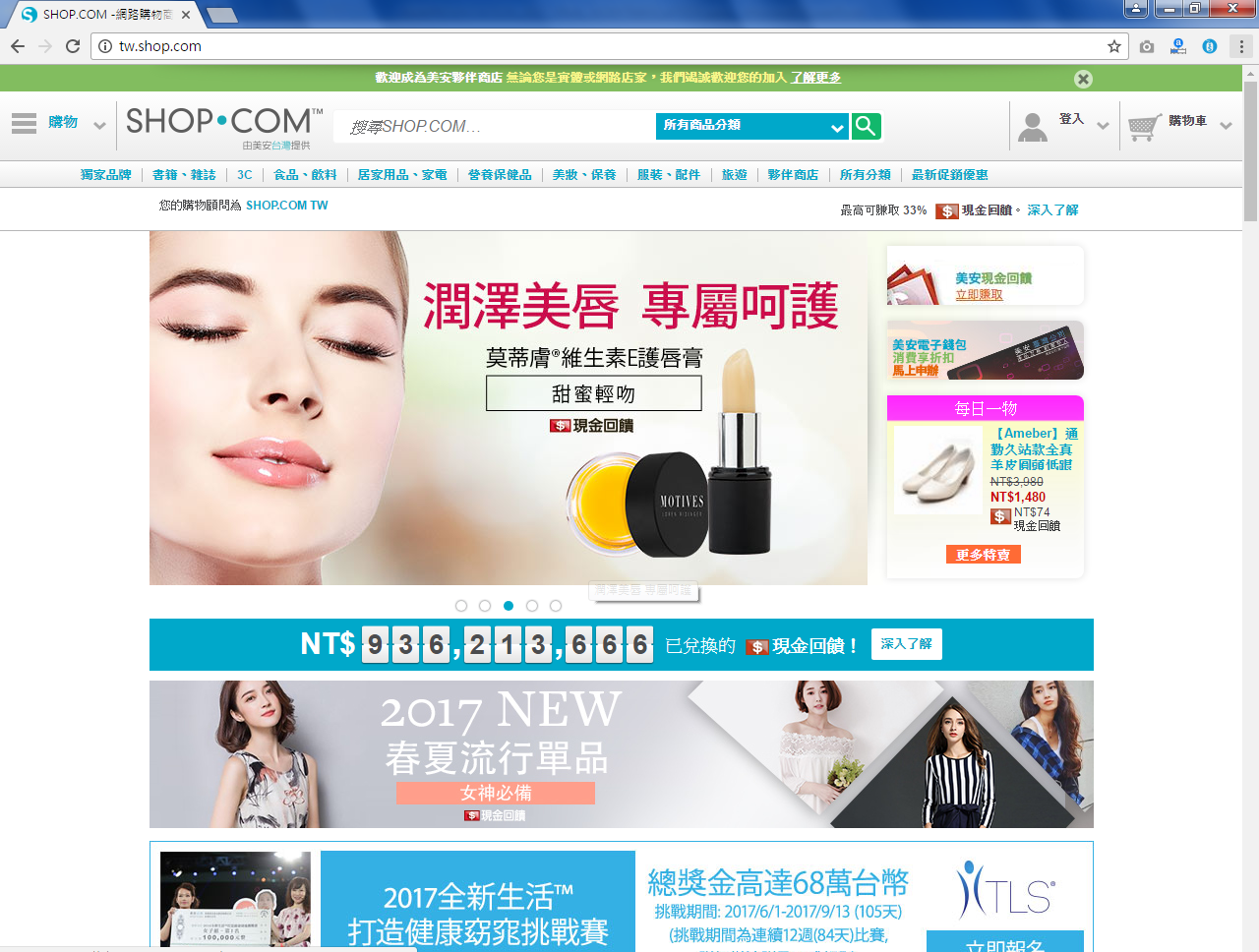 安裝後，右上角會出現一個小圖示
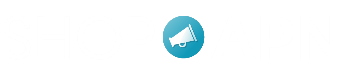 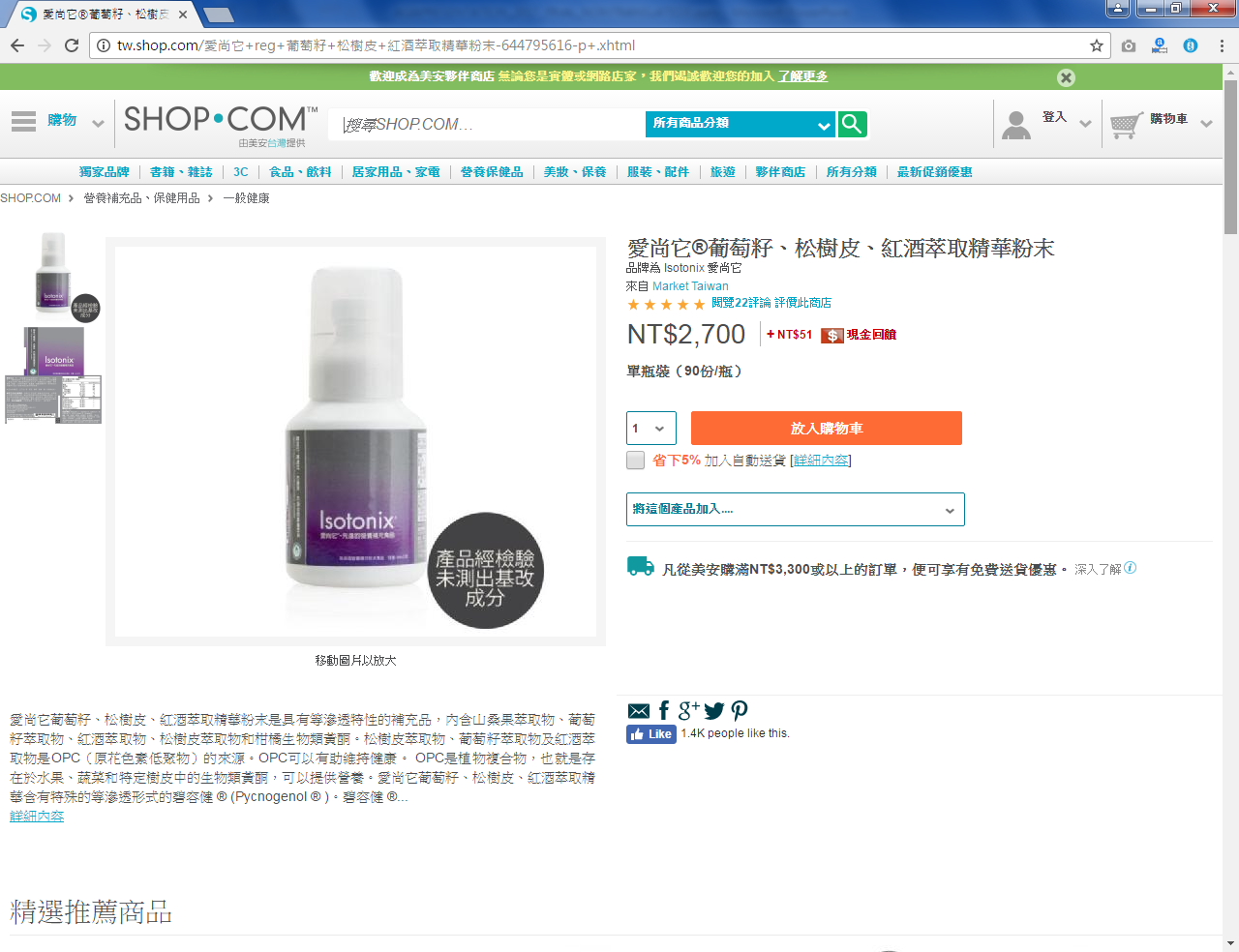 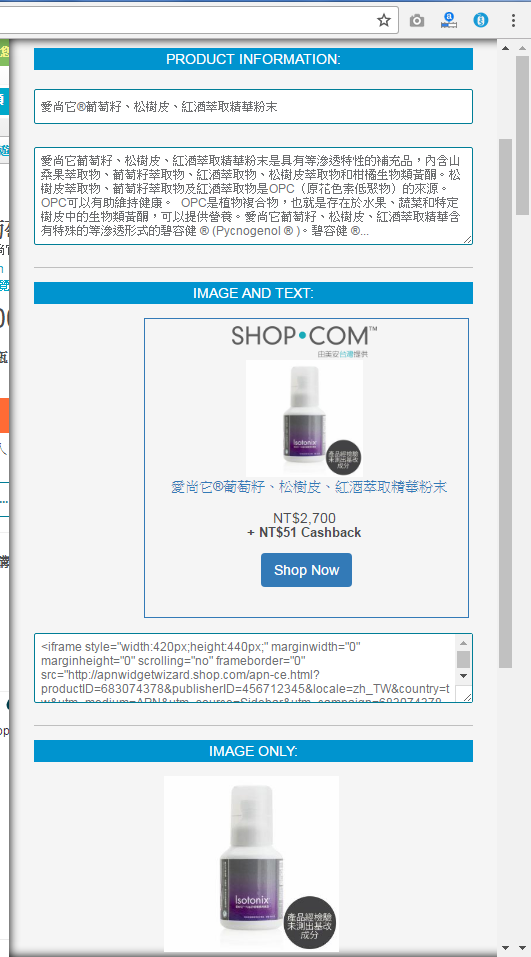 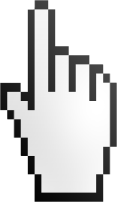 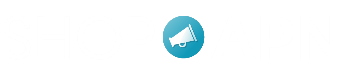 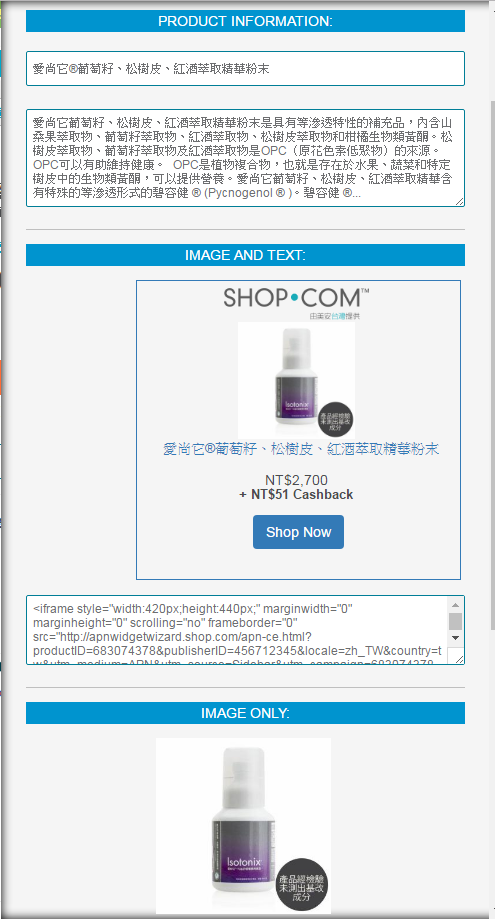 自動擷取您分享產品時所需的所有資訊。
提供產品名稱

產品網址

產品圖片網址

產品説明

產品圖片、價格及現金回饋

可將編碼嵌入任何支援html的網站
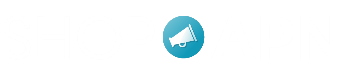 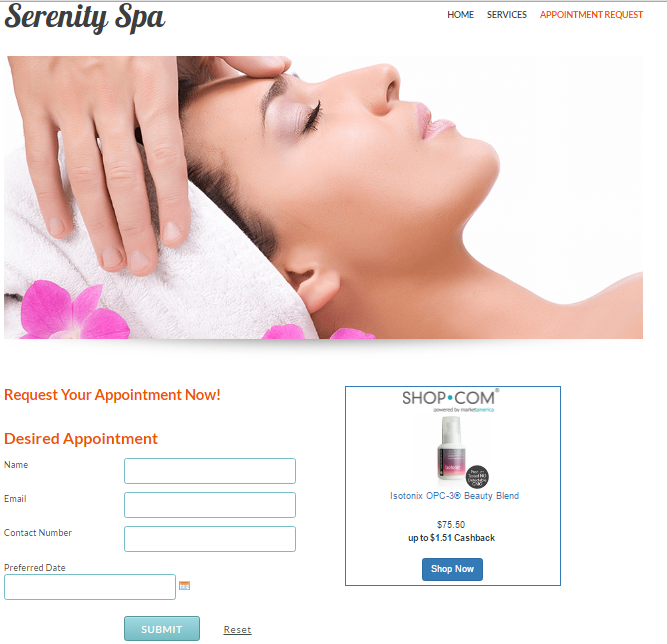 愛尚它®產品嵌入一個美容網站的例子。


點擊它會將顧客帶回您的網站購買產品。
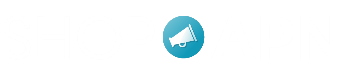 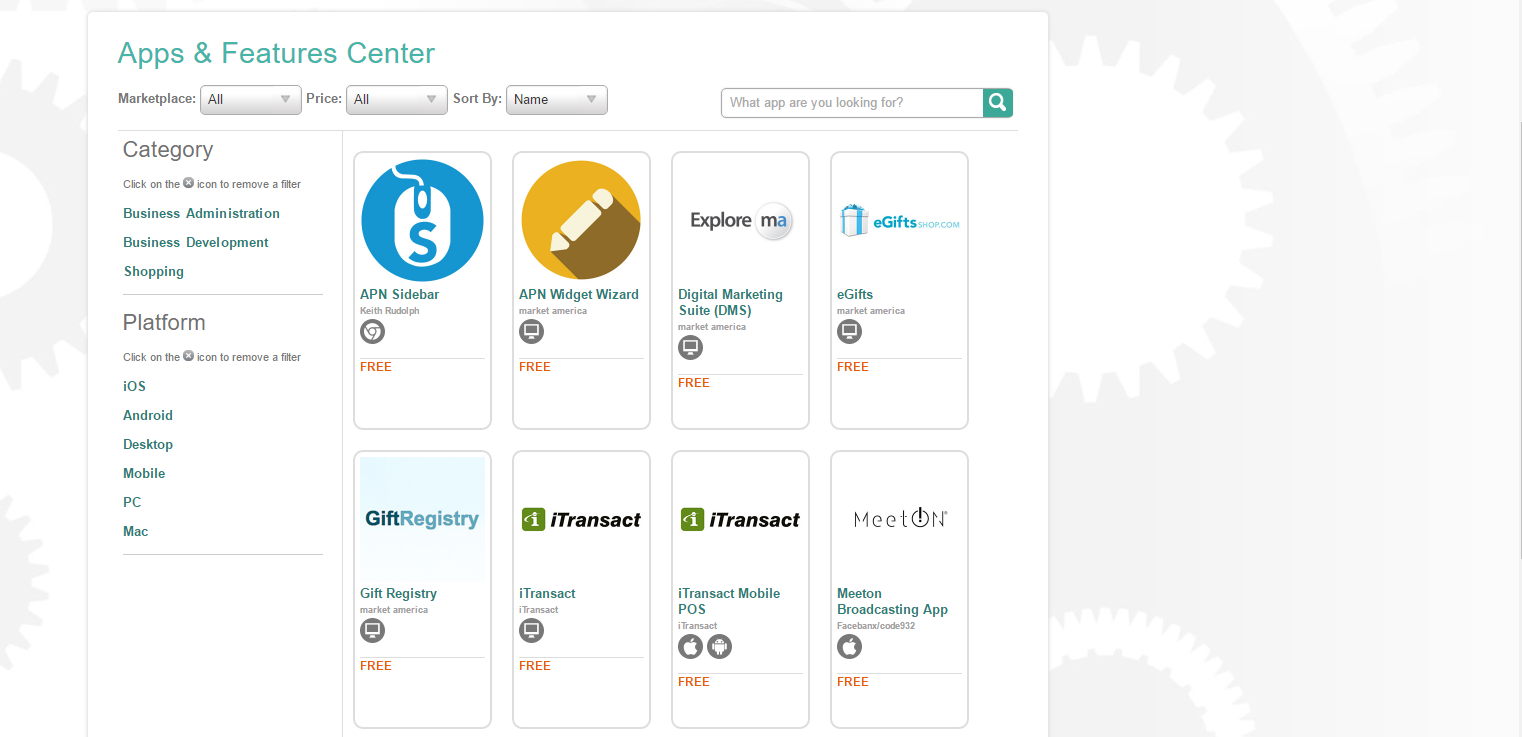 網路行銷聯盟工具小精靈
如何利用它來增加網站流量
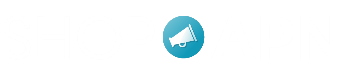 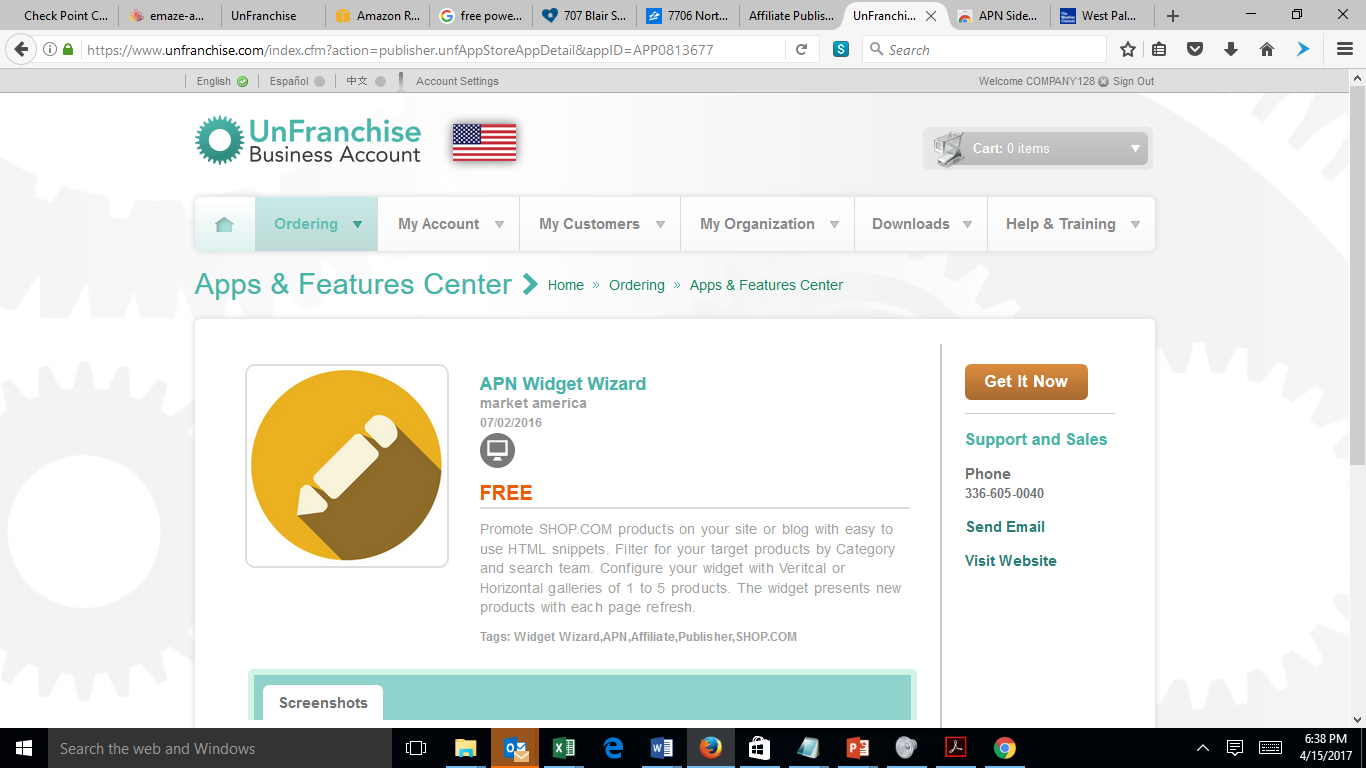 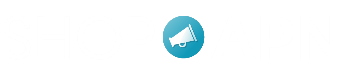 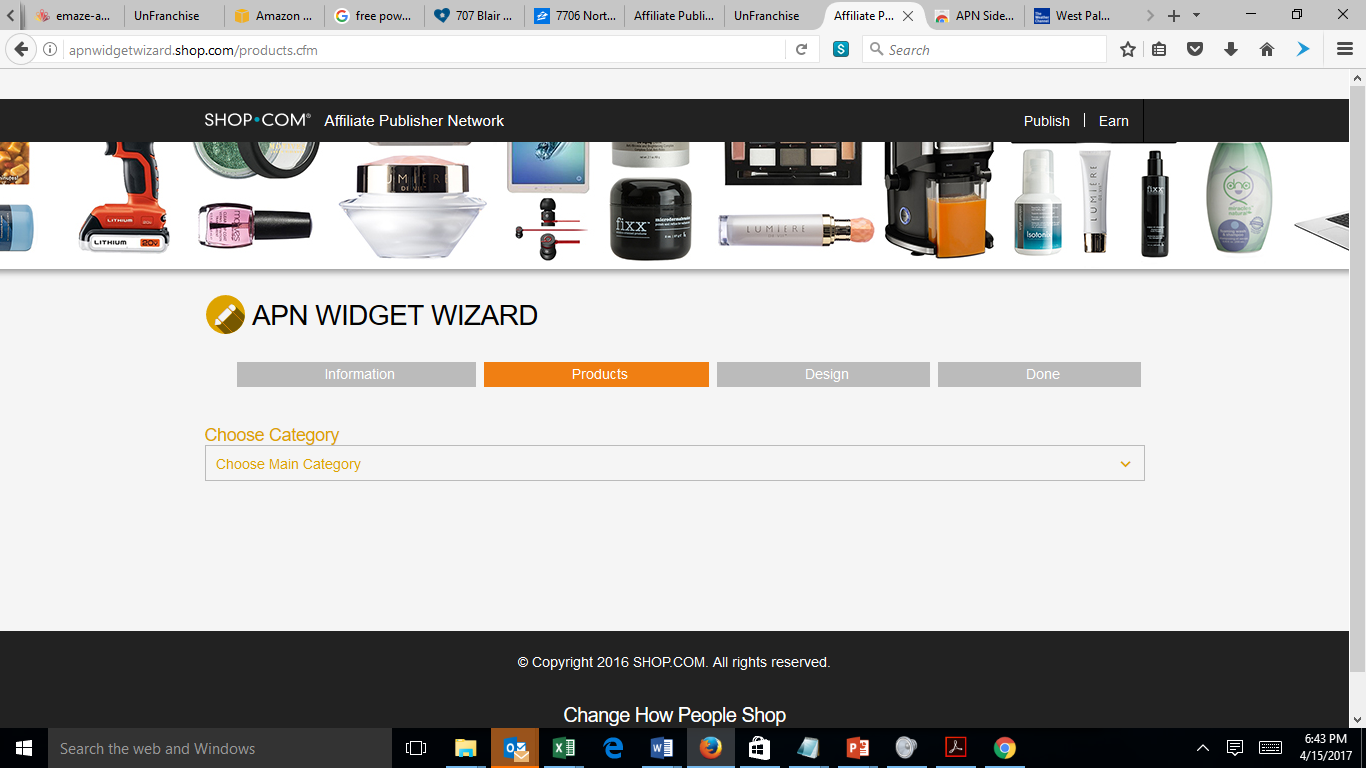 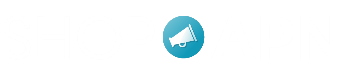 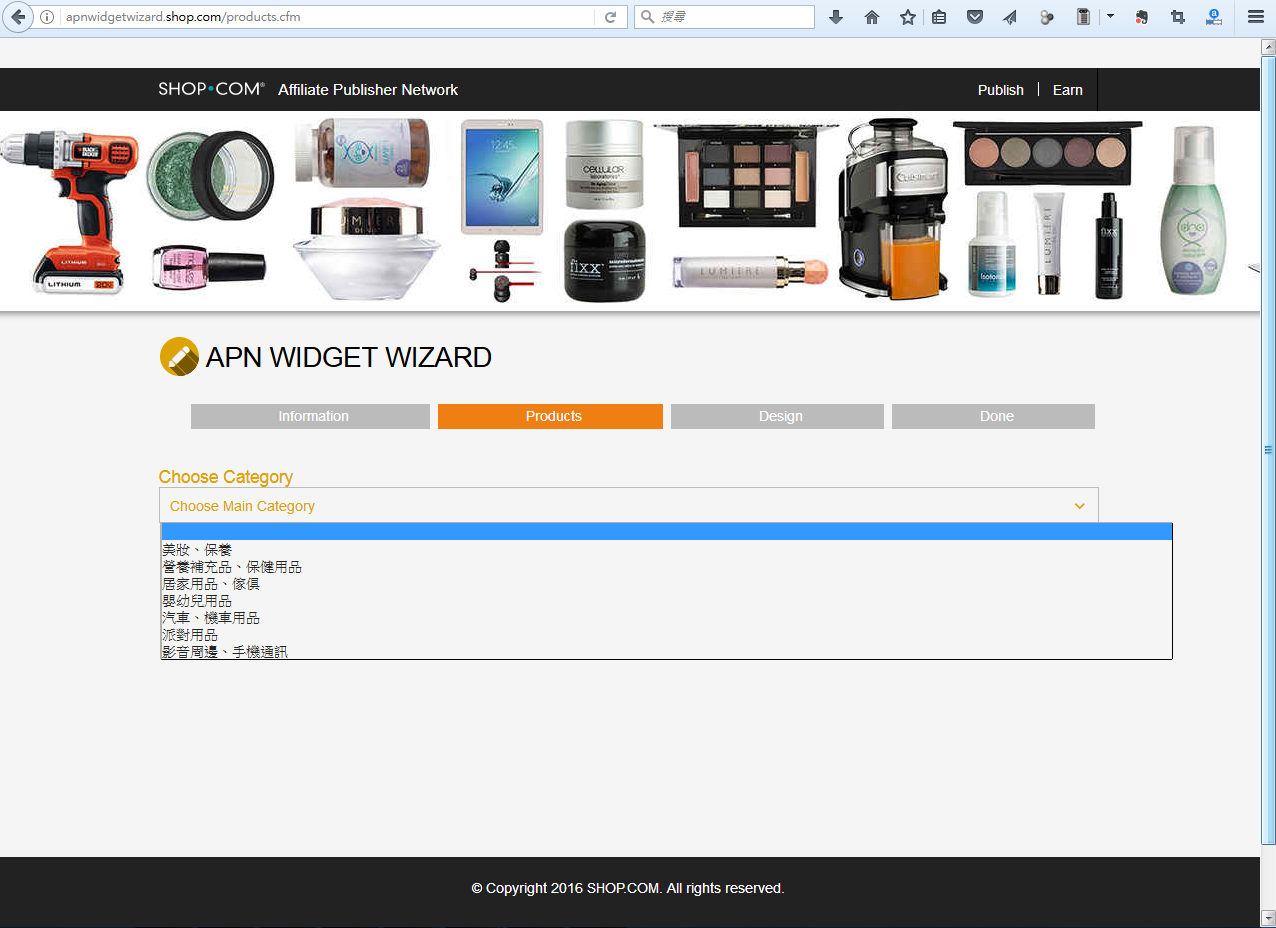 選擇子類別後，您的工具小精靈中將輪流展示所有產品。
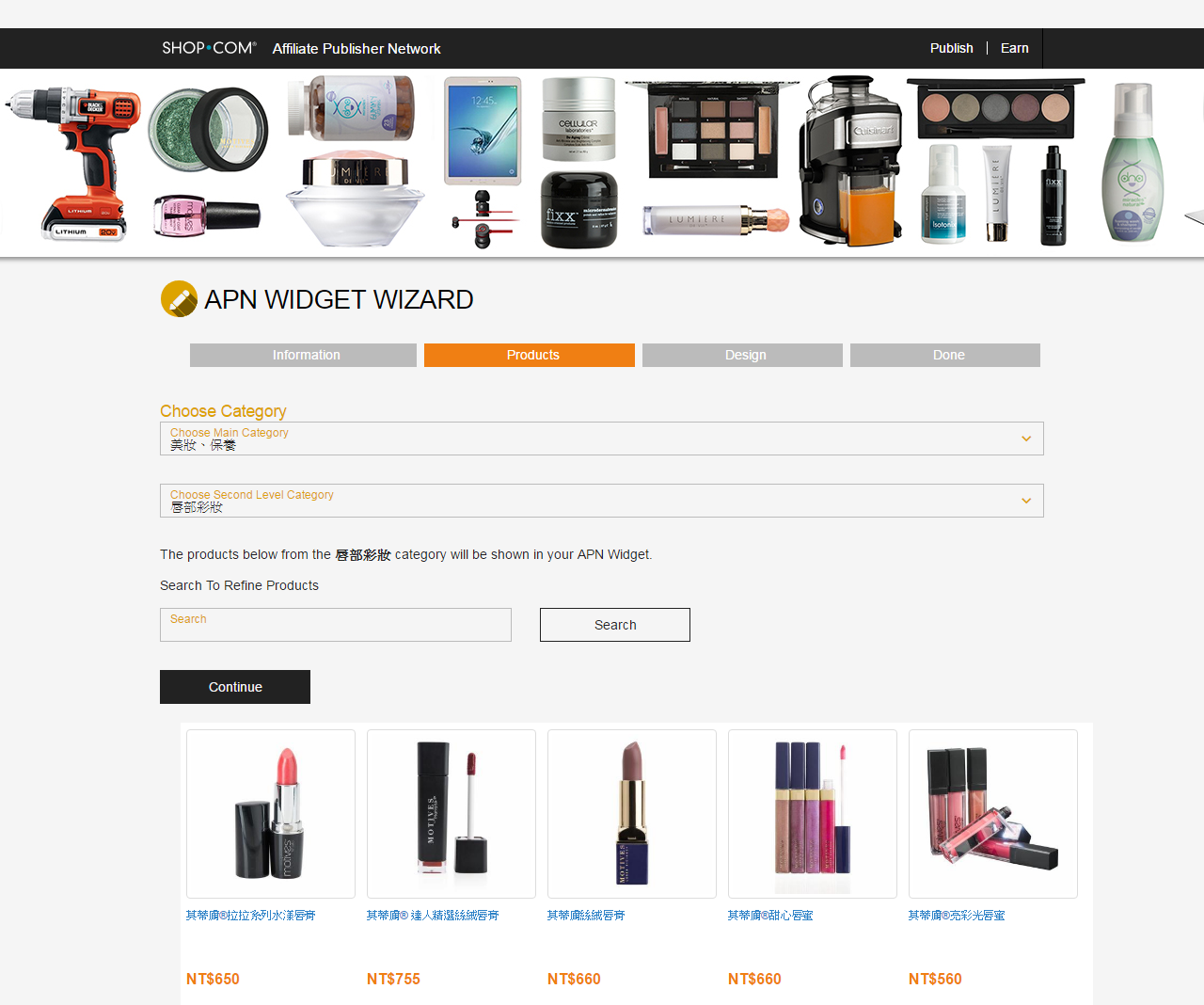 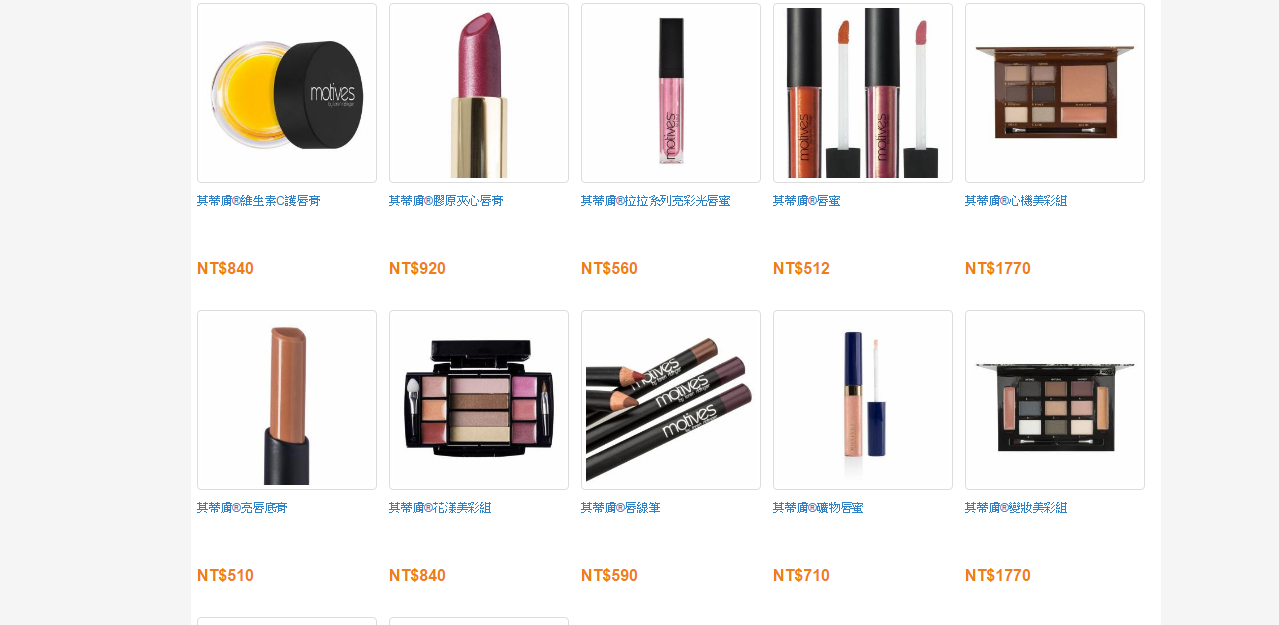 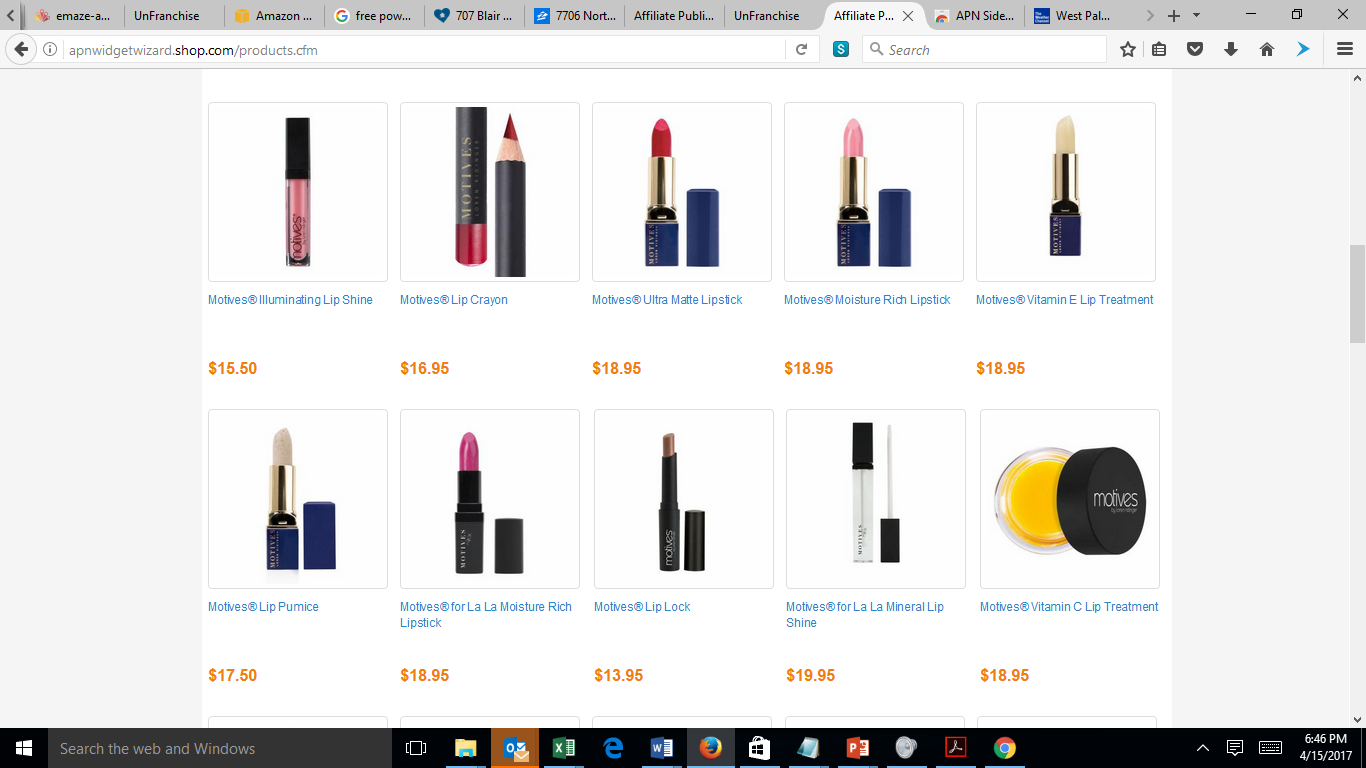 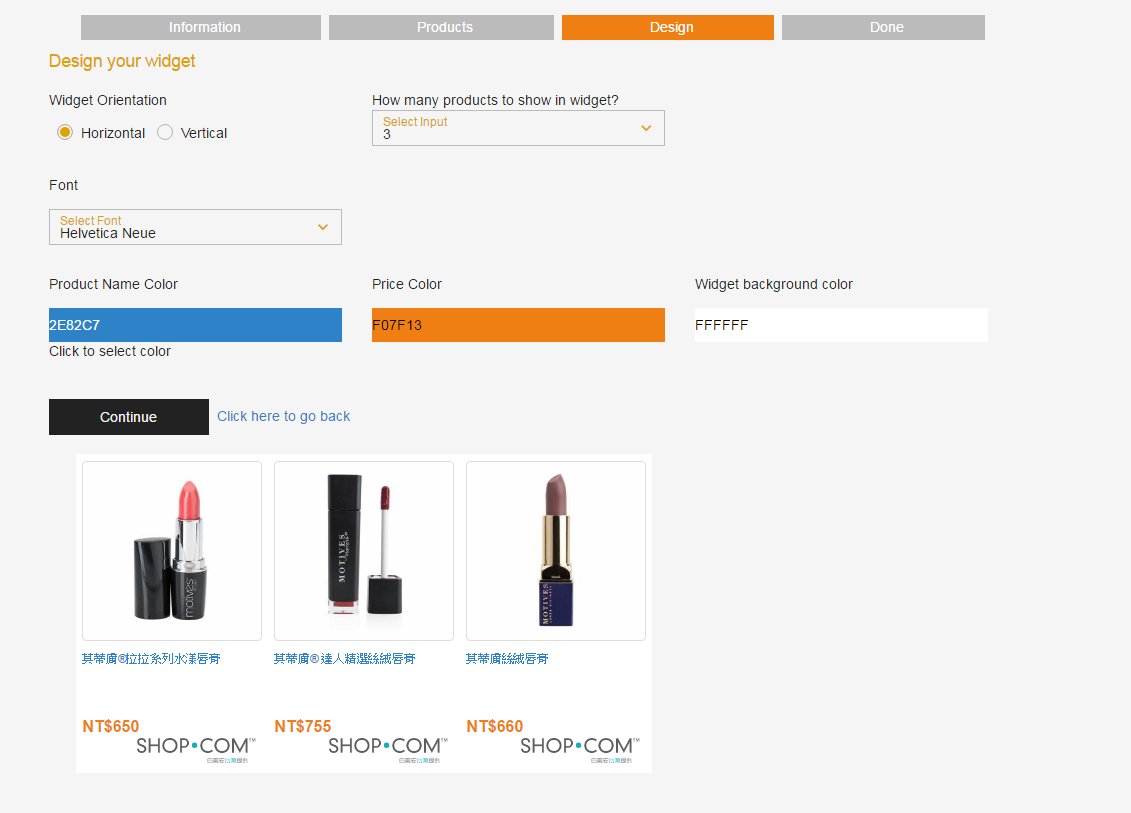 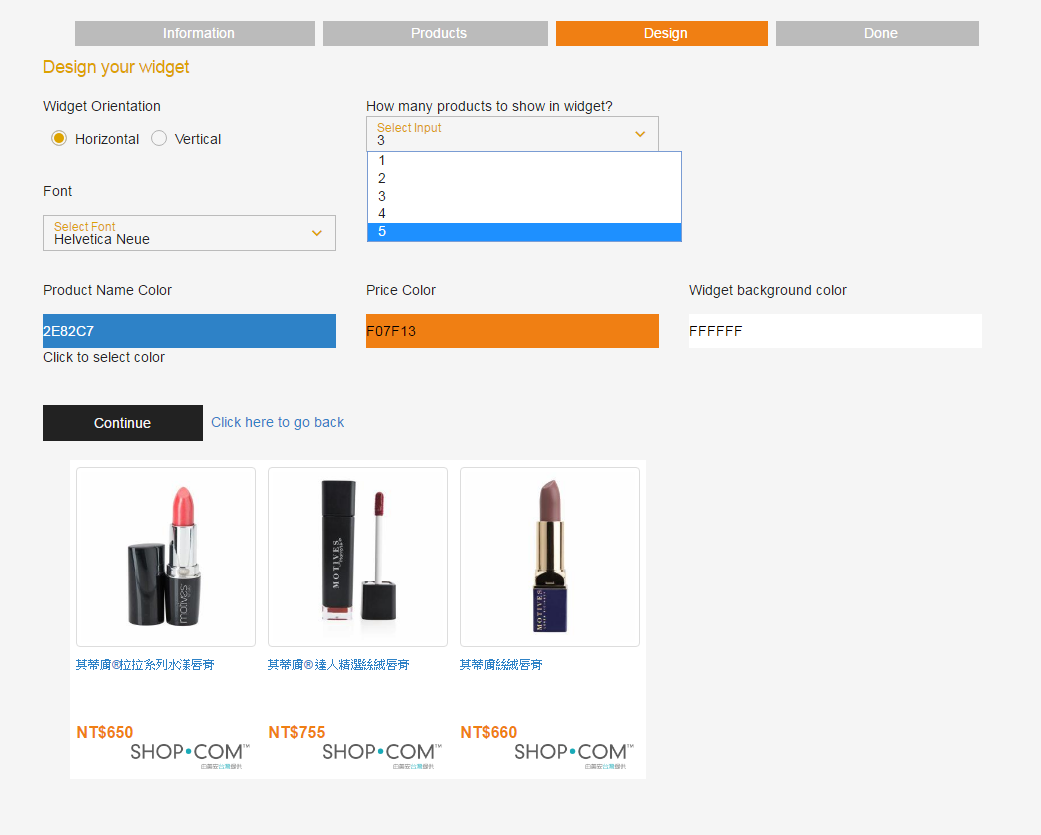 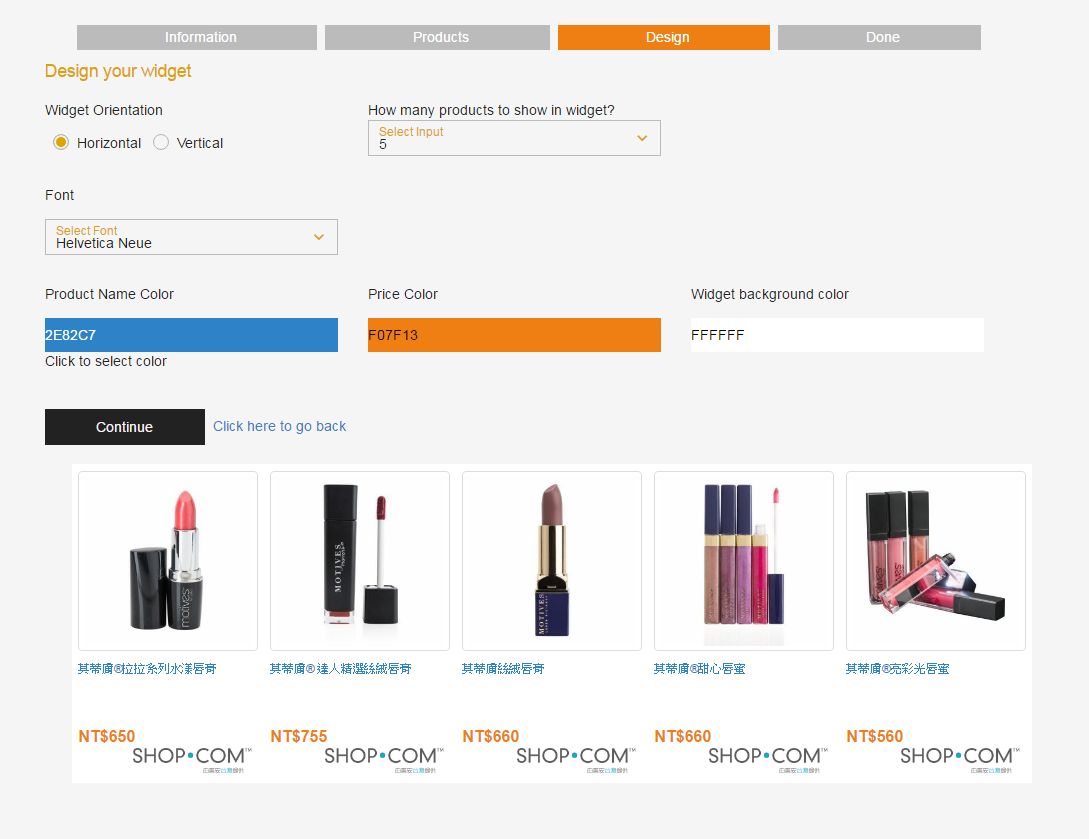 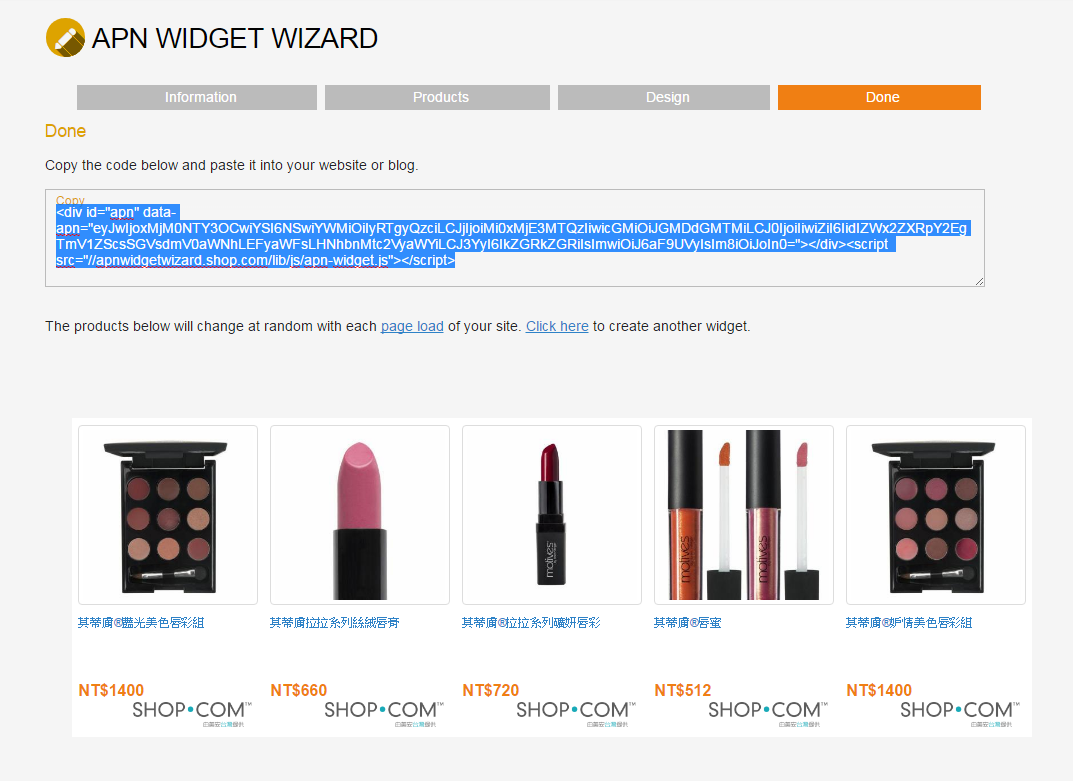 複製並提供給部落格或網站所有者
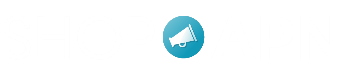 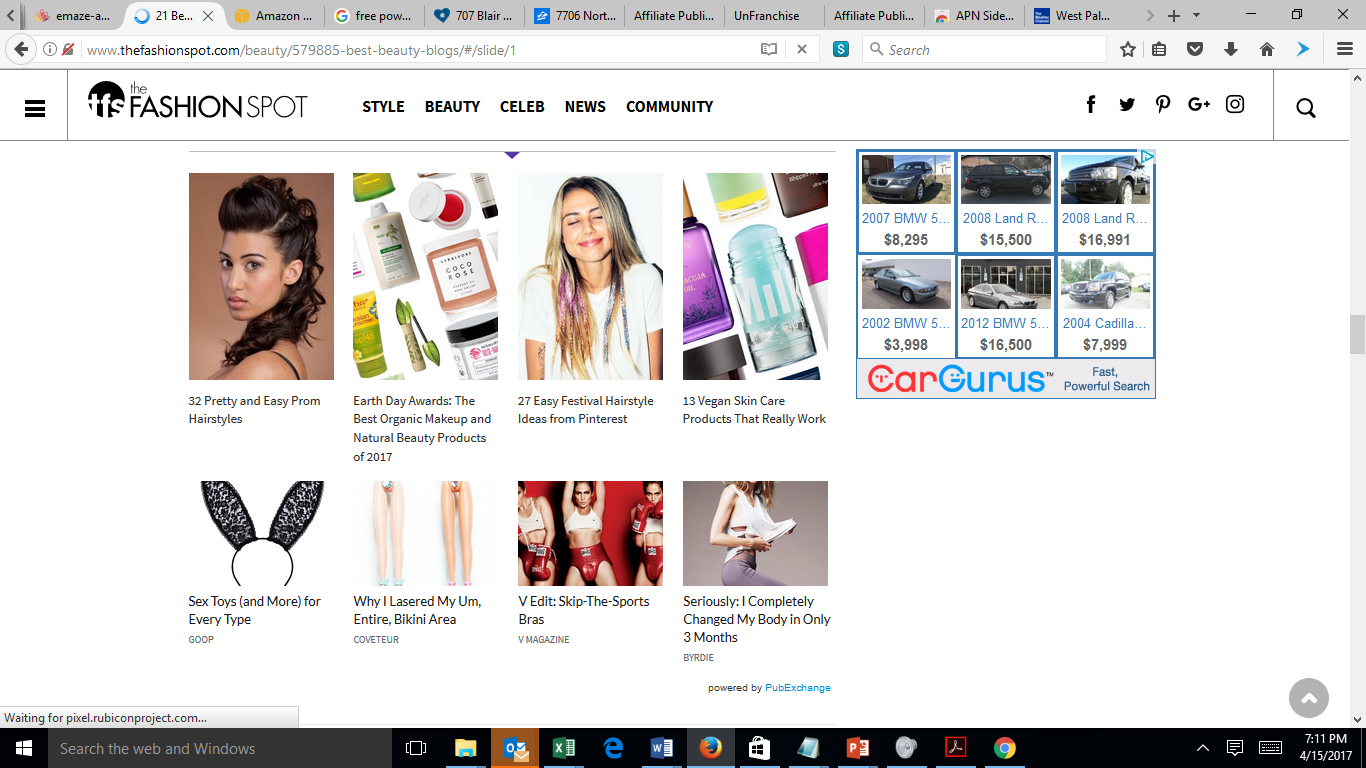 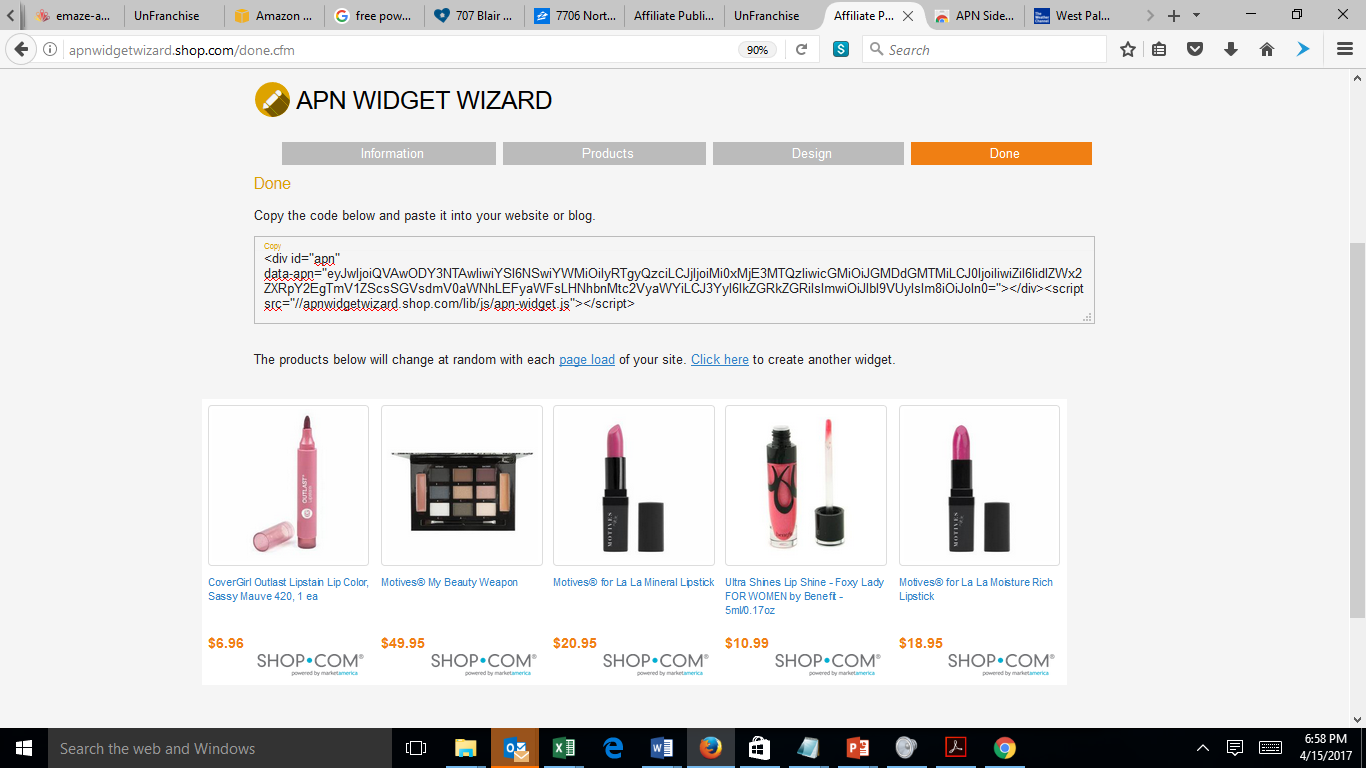 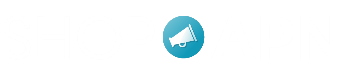 網站訪客
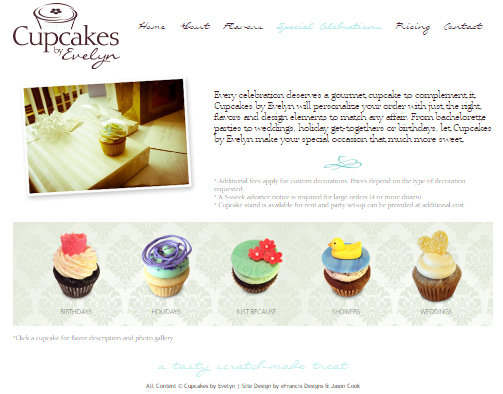 超連鎖®店主賺取BV/ IBV
超連鎖®店主獲得顧客
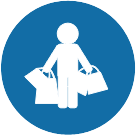 SHOP.COM顧客
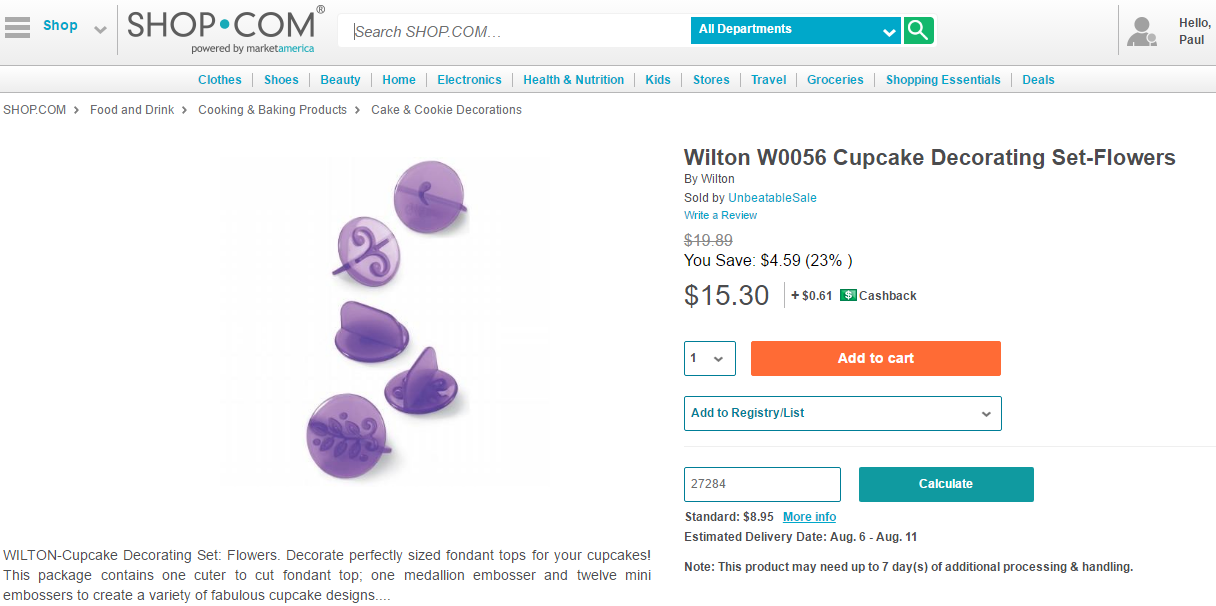 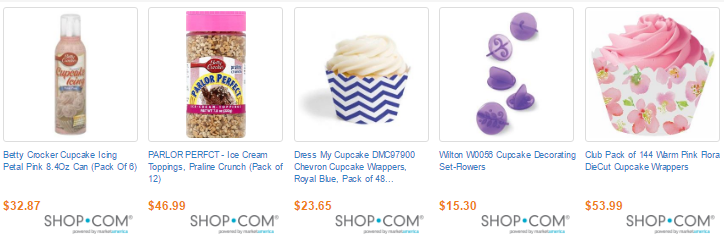 [Speaker Notes: Affiliate Marketing is when a site or blog promotes a product, then when the user clicks they are directed to the location to purchase that product]
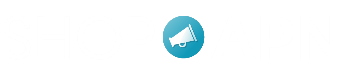 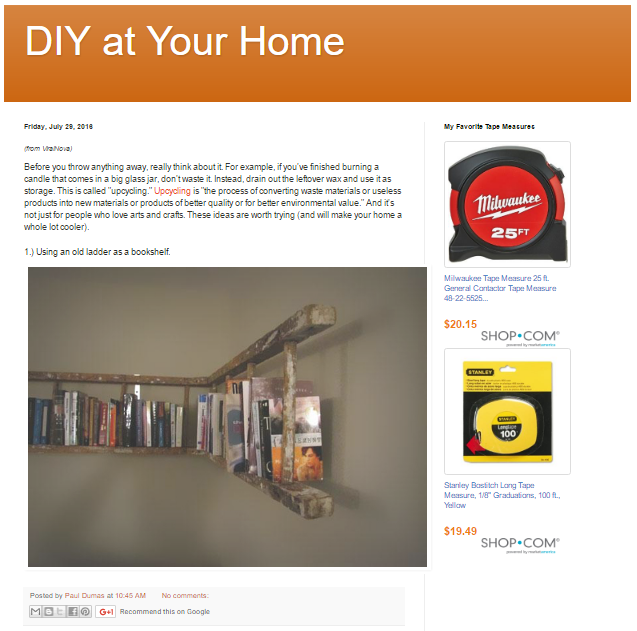 網站訪客
超連鎖®店主賺取BV/ IBV
超連鎖®店主獲得顧客
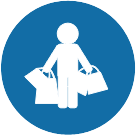 SHOP.COM顧客
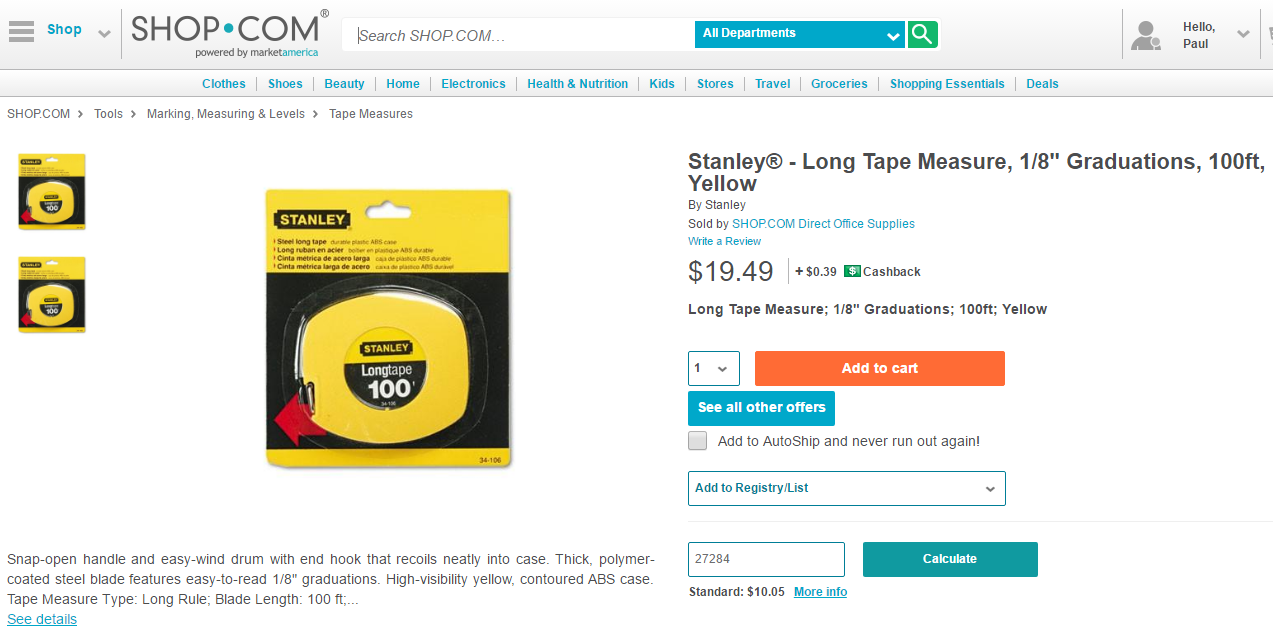 [Speaker Notes: Affiliate Marketing is when a site or blog promotes a product, then when the user clicks they are directed to the location to purchase that product]
從臉書上售出
社群商務
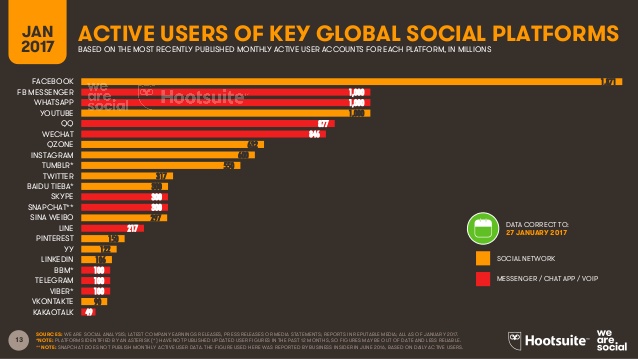 全球主要社群平台活躍使用者人數
社群商務很簡單…
網路媒體
社交互動
包含社群媒體
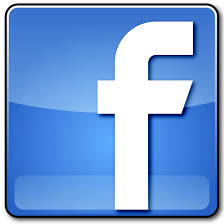 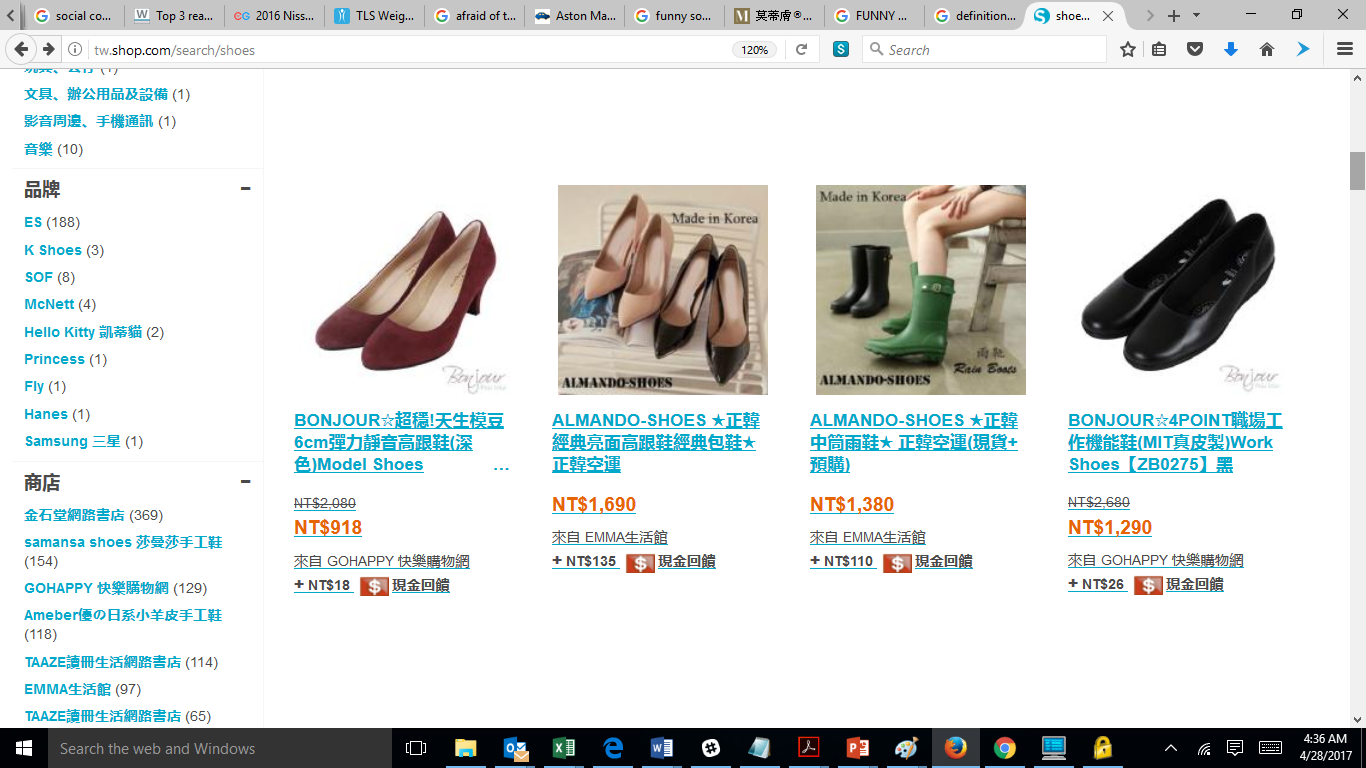 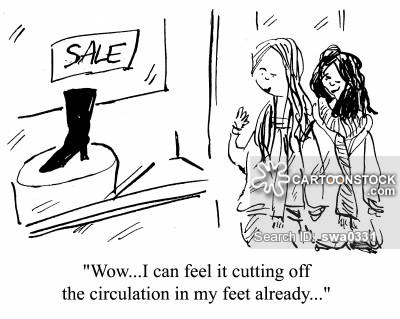 美安讓您在社群奠立成功之基
英國雜誌Marketing Week的一項調查顯示，臉書是最受歡迎的直接購物平台。19%的受訪者傾向於直接在臉書上購買商品。
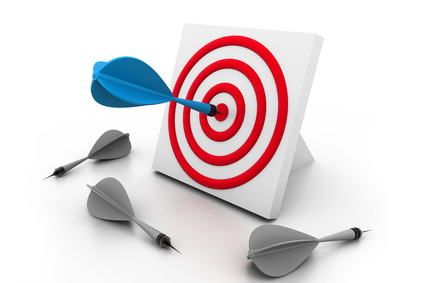 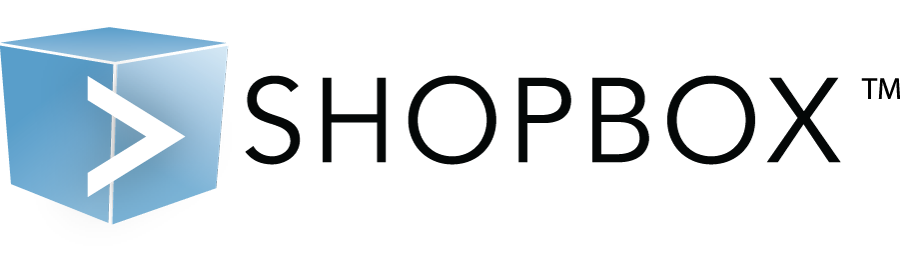 SHOPBOX 是一個擁有專利的個人化商品櫥窗展示應用程式，其中包括：

登錄註冊			       產品詳細資訊
購物車			       送貨選項
安全的信用卡資料處理    結帳
轉薦顧客追蹤
SHOP.COM及莫蒂膚®已可使用！
SHOPBOX 讓您能夠抓住Facebook使用者/朋友
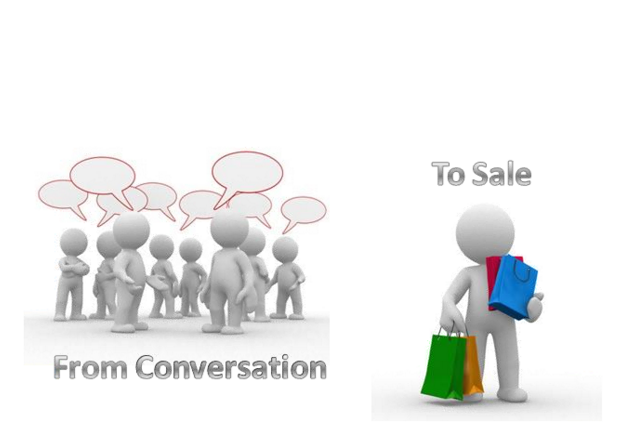 到銷售
從對話
所有快速查看及商品資料頁面都可以找到加入SHOPBOX的連結
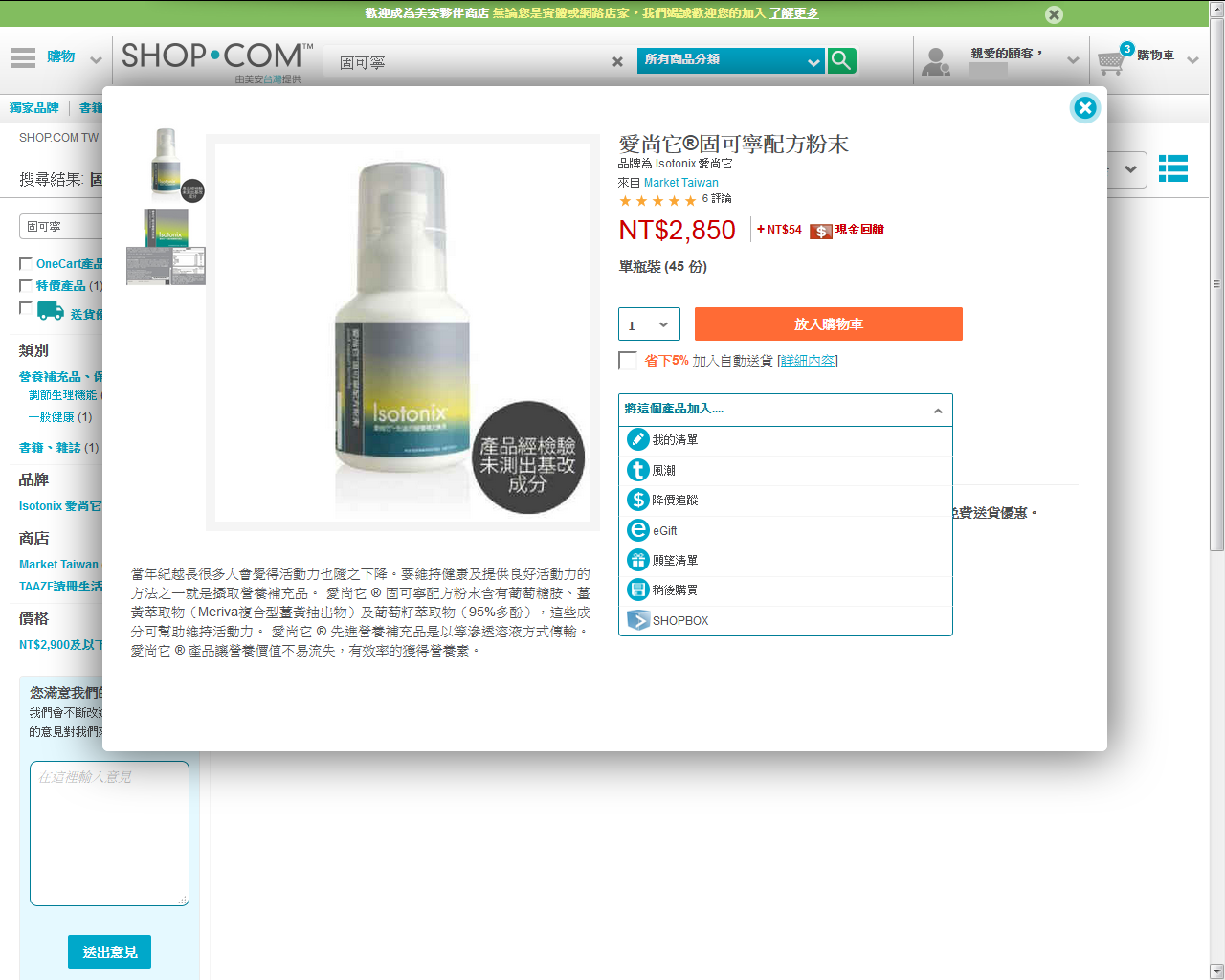 可在跳出視窗中將產品加到新的或現有的SHOPBOX
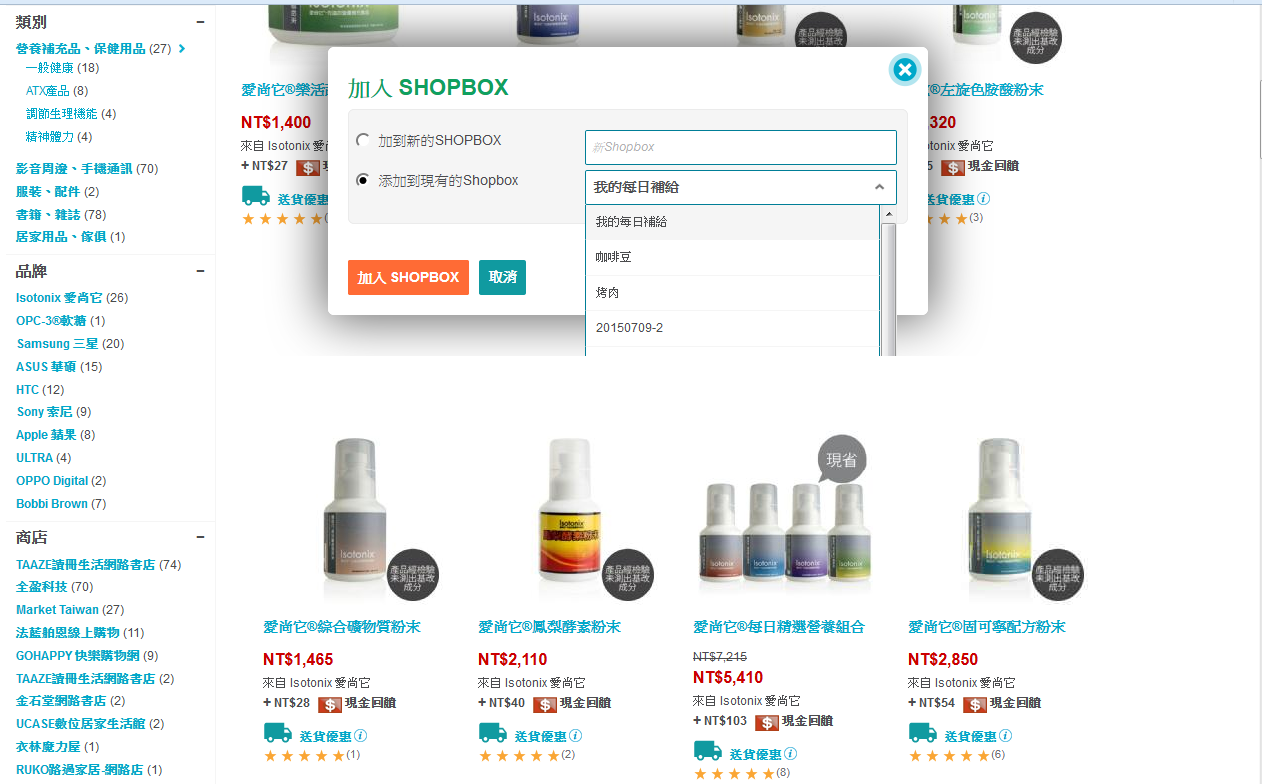 點擊前往SHOPBOX
查看您建立的SHOPBOX
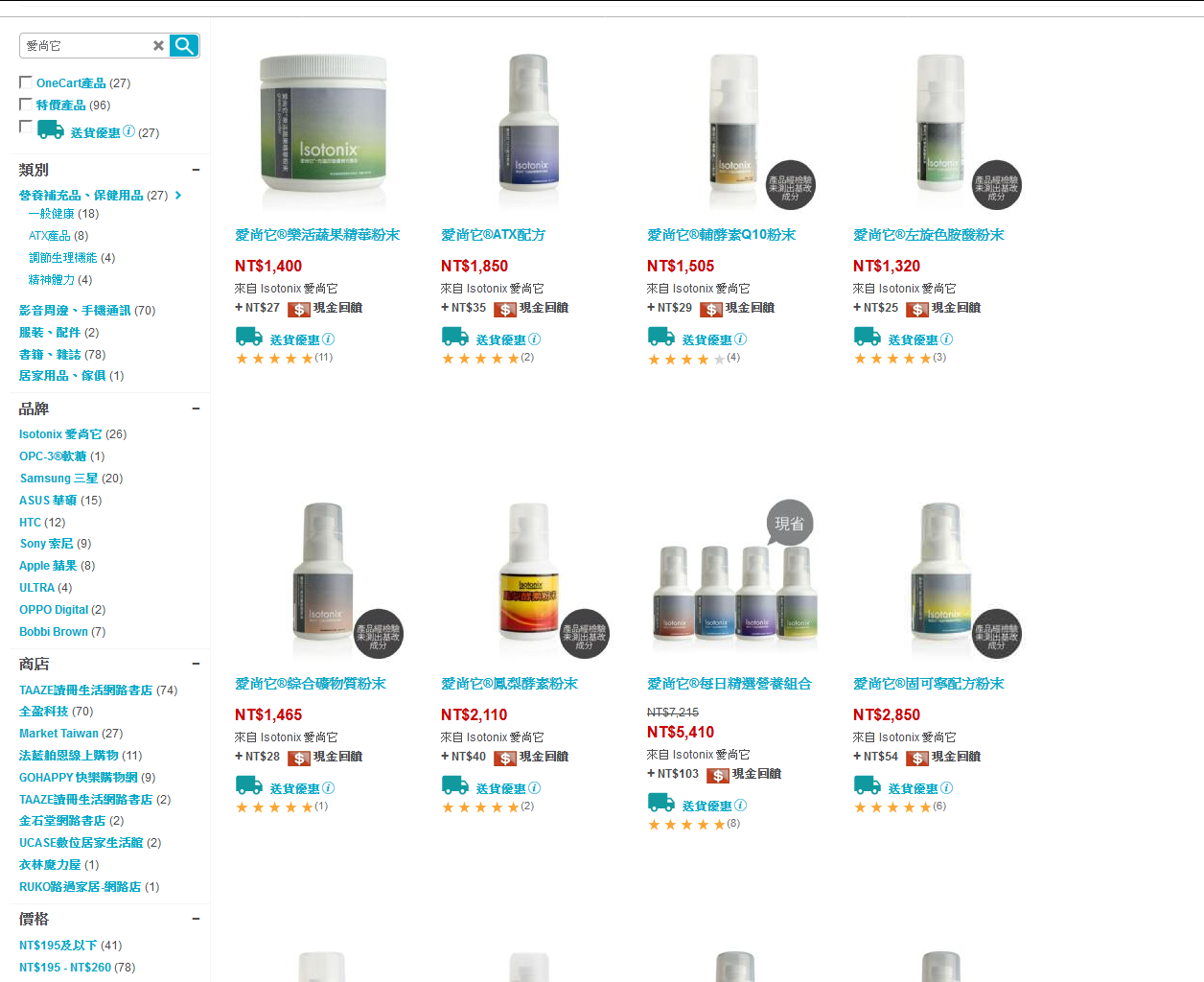 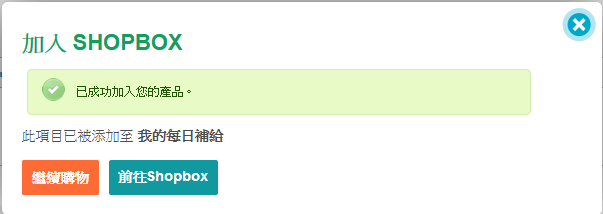 可在SHOPBOX的管理頁面選擇「我的清單」檢視分享SHOPBOX的方式
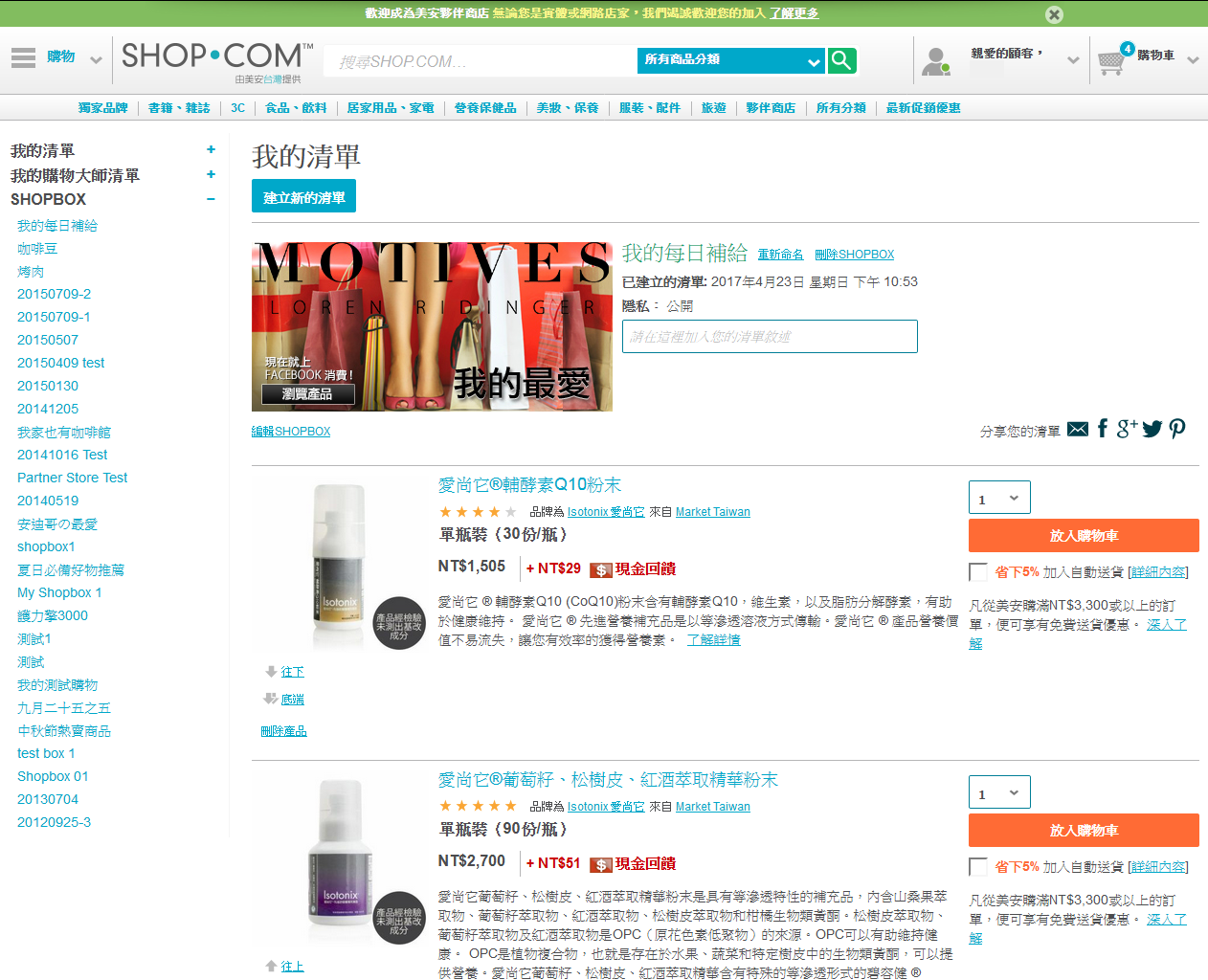 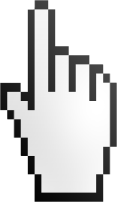 在跳出視窗中可選擇店面圖片，選擇在Facebook上自動貼文的頻率。
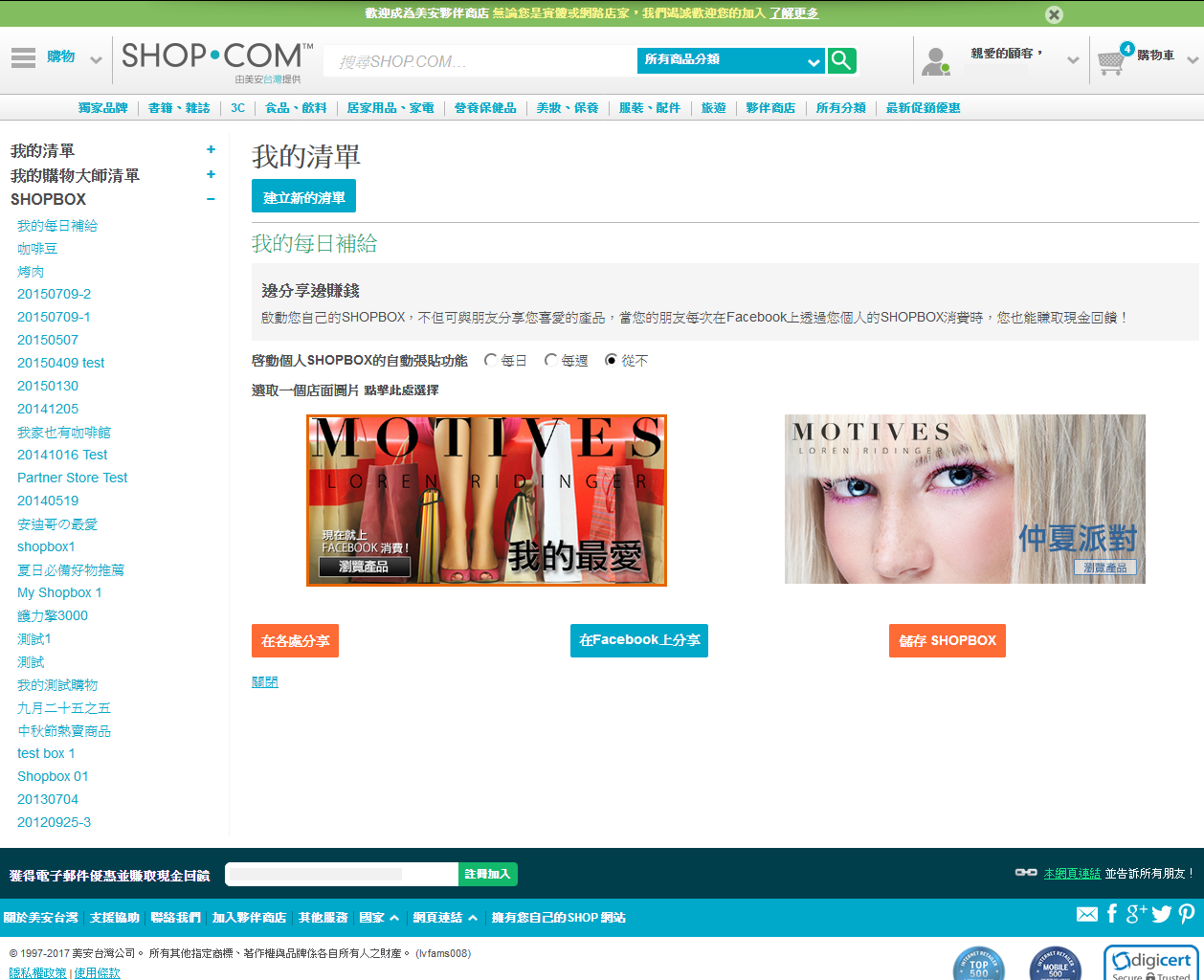 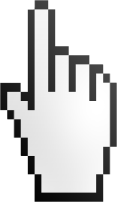 可在Facebook連接頁面中輸入貼文內容並發佈到Facebook
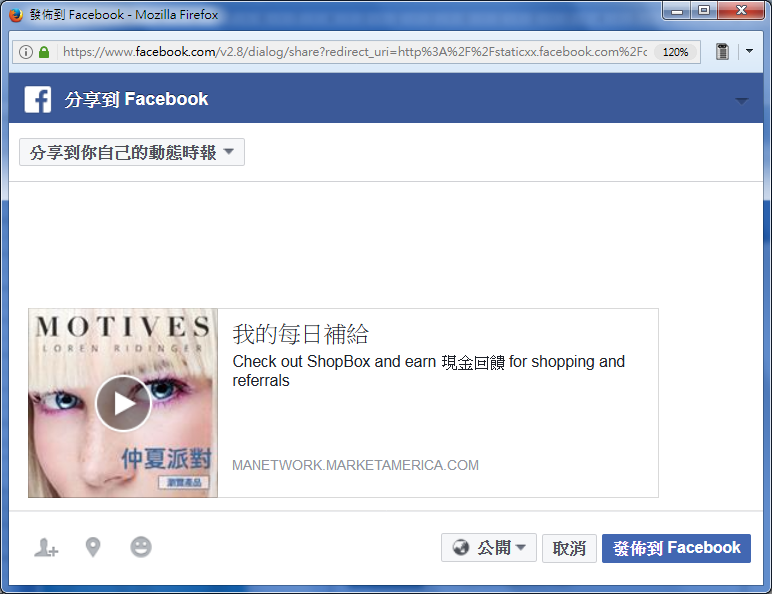 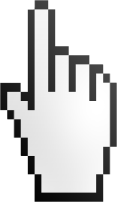 直接發佈到您的
個人頁面時間軸
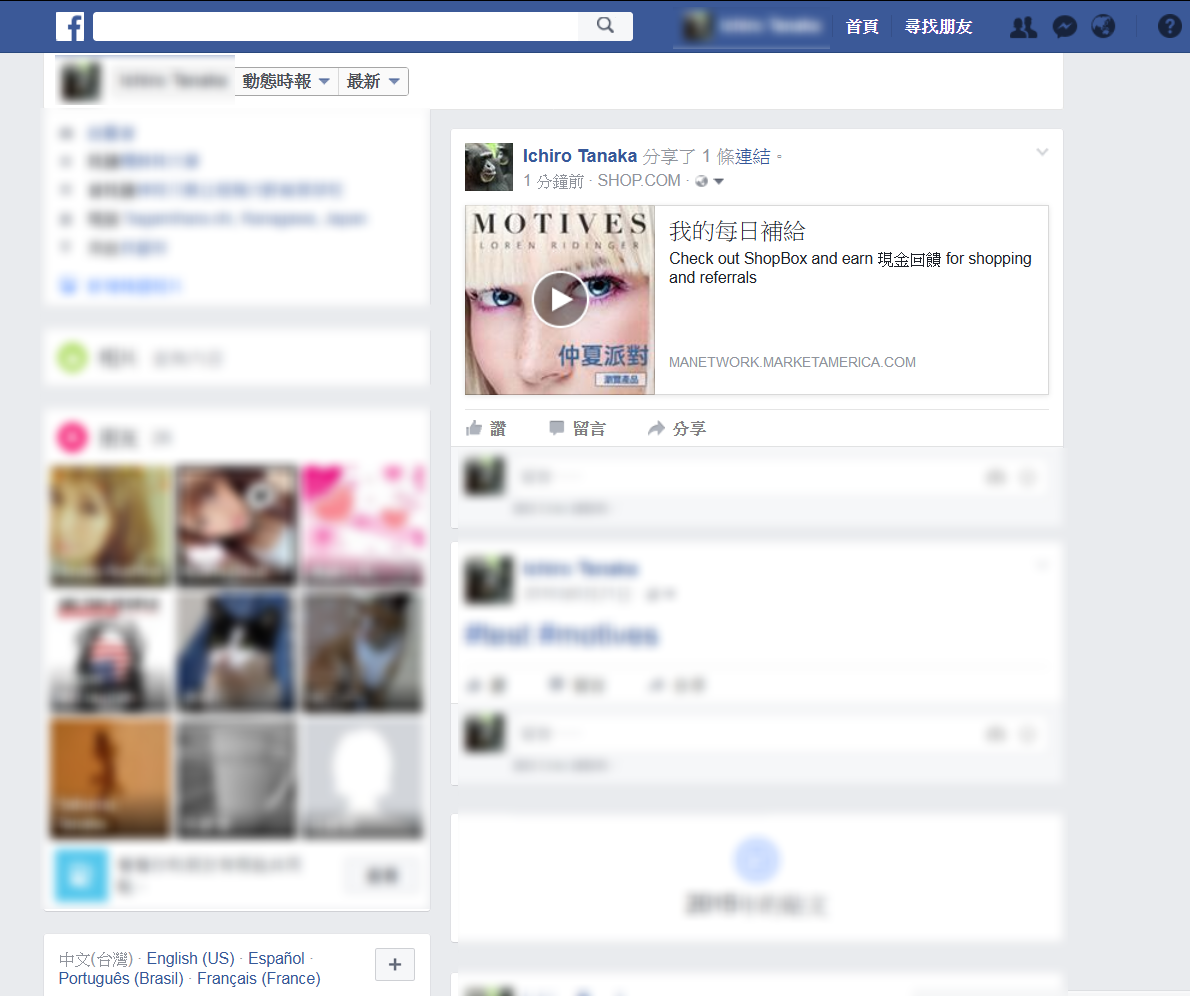 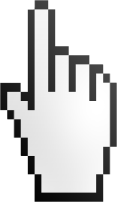 可在您的Facebook頁面中直接購買產品
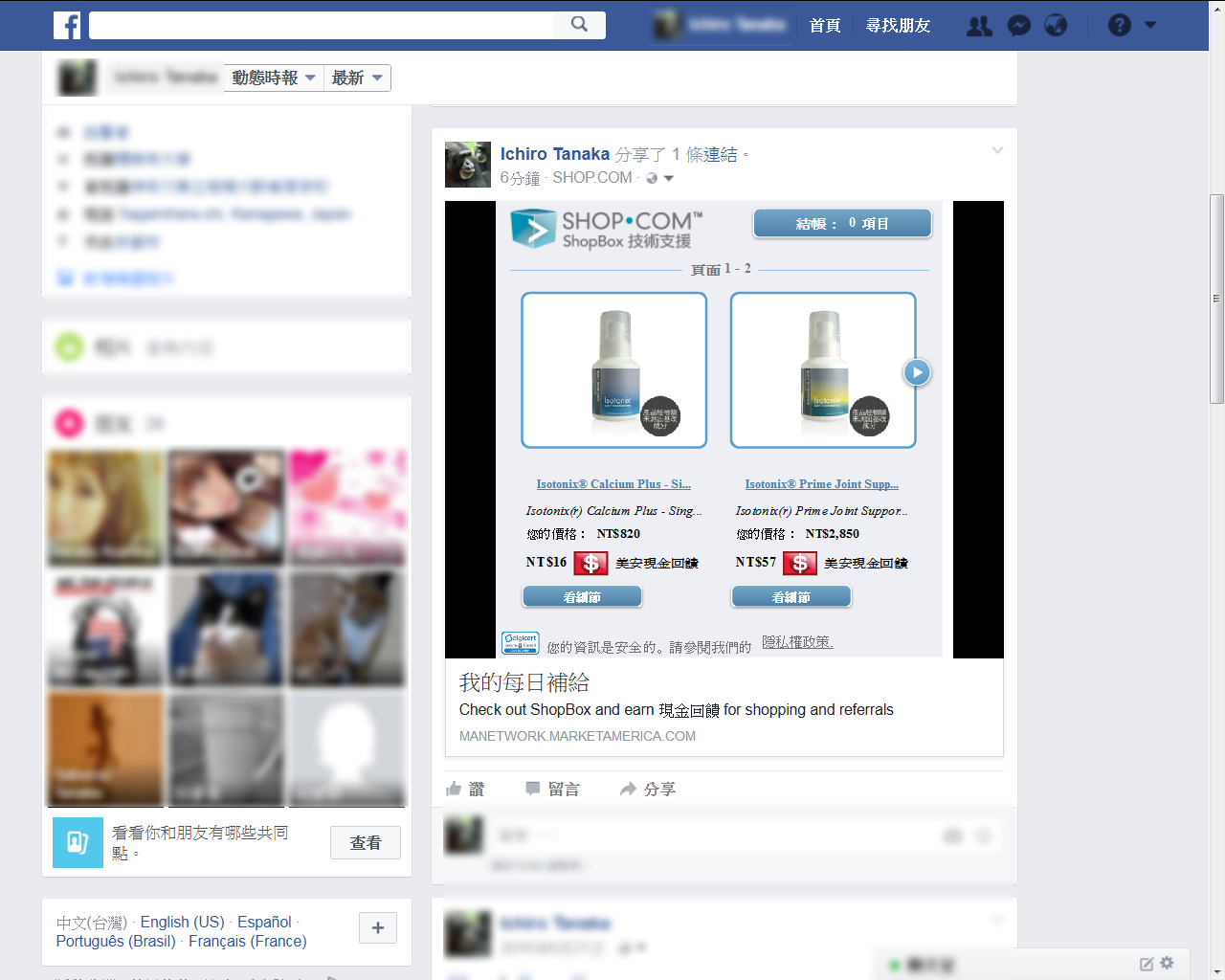 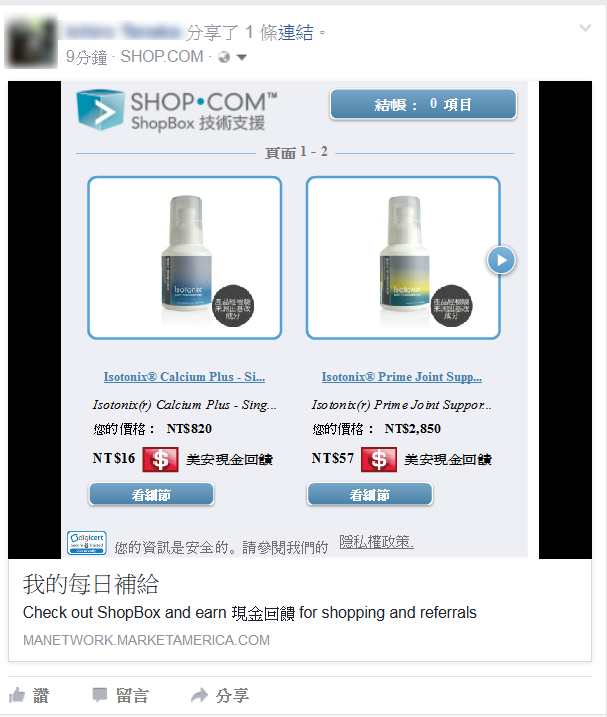 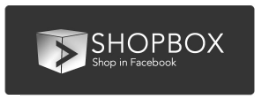 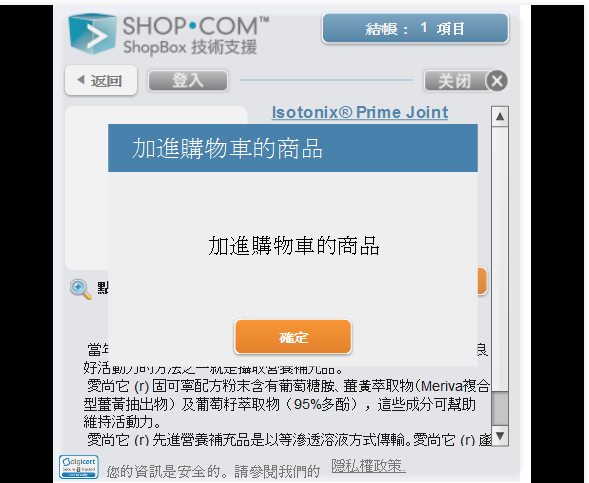 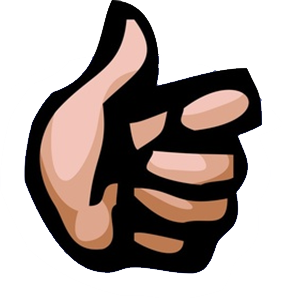 用您的TW.SHOP.COM帳號登入
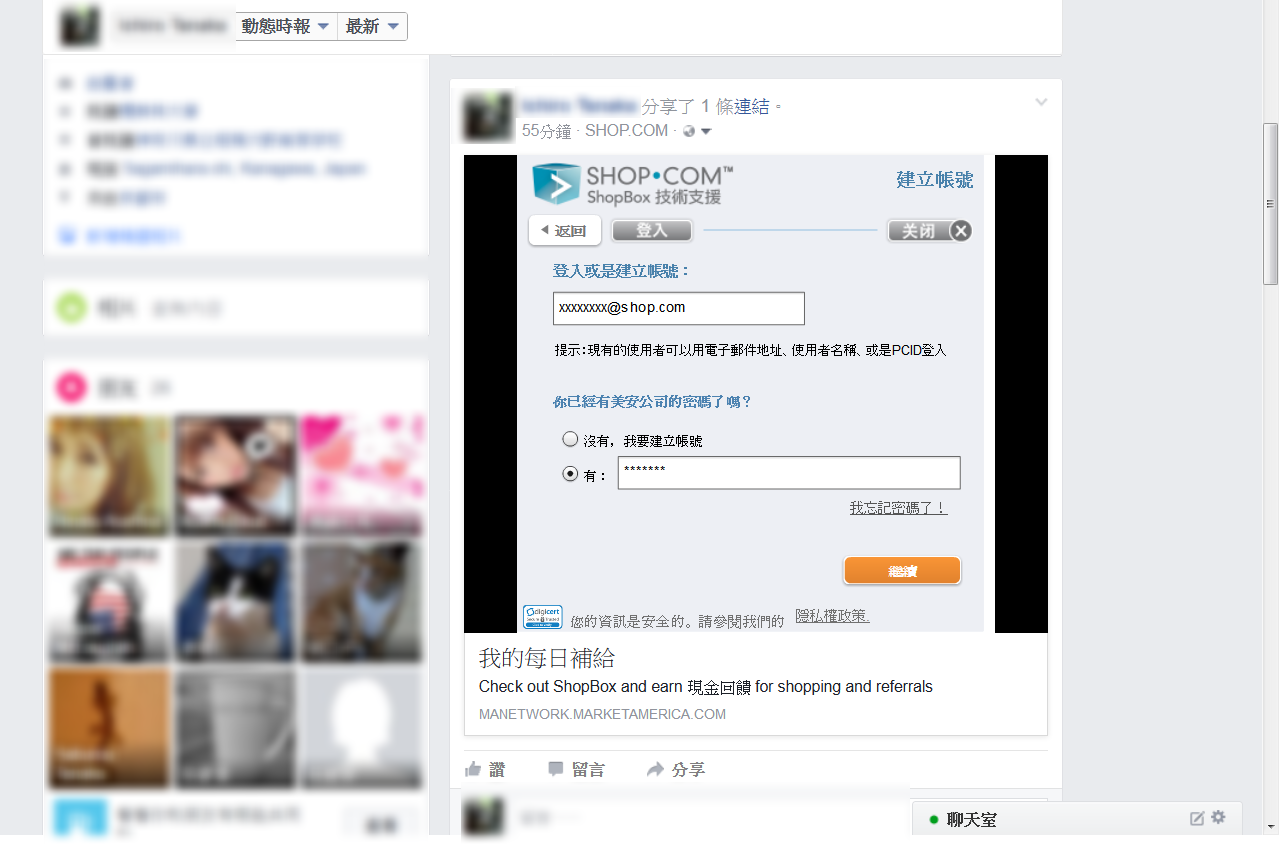 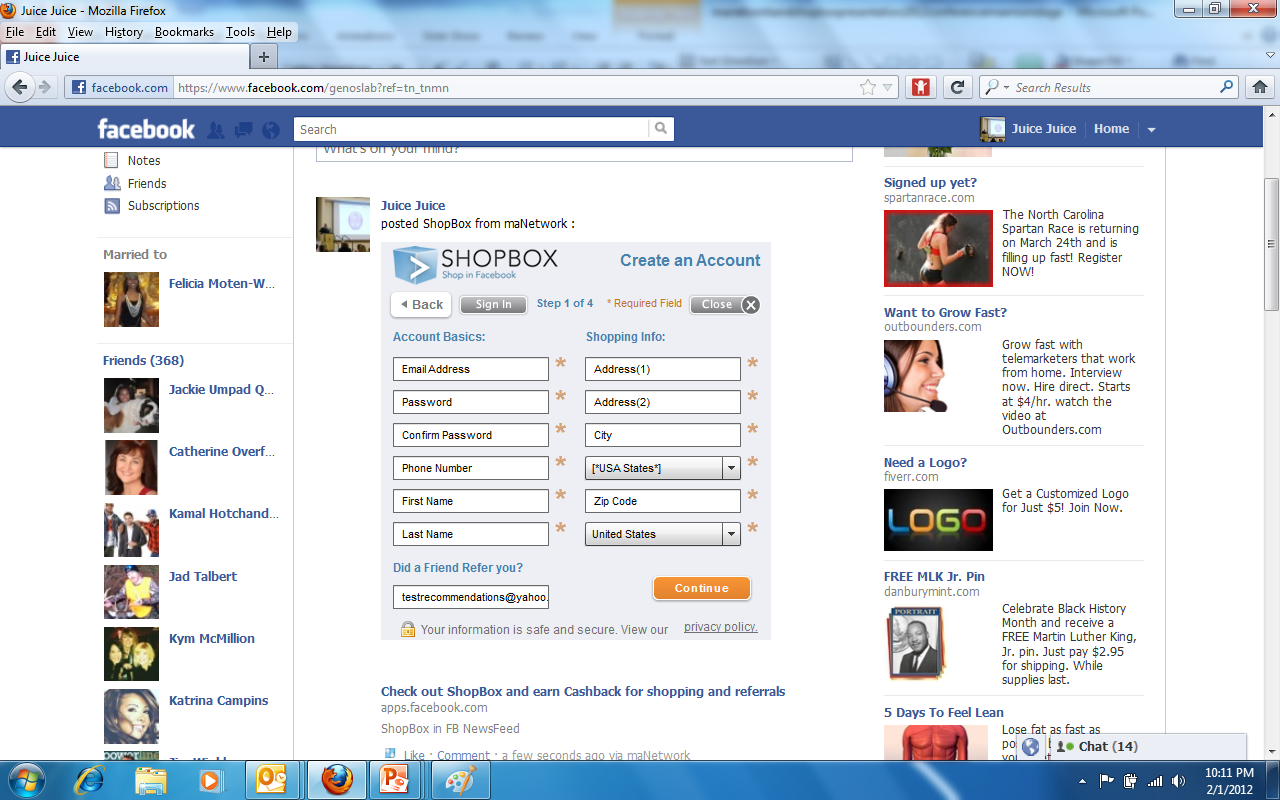 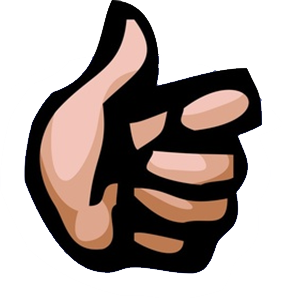 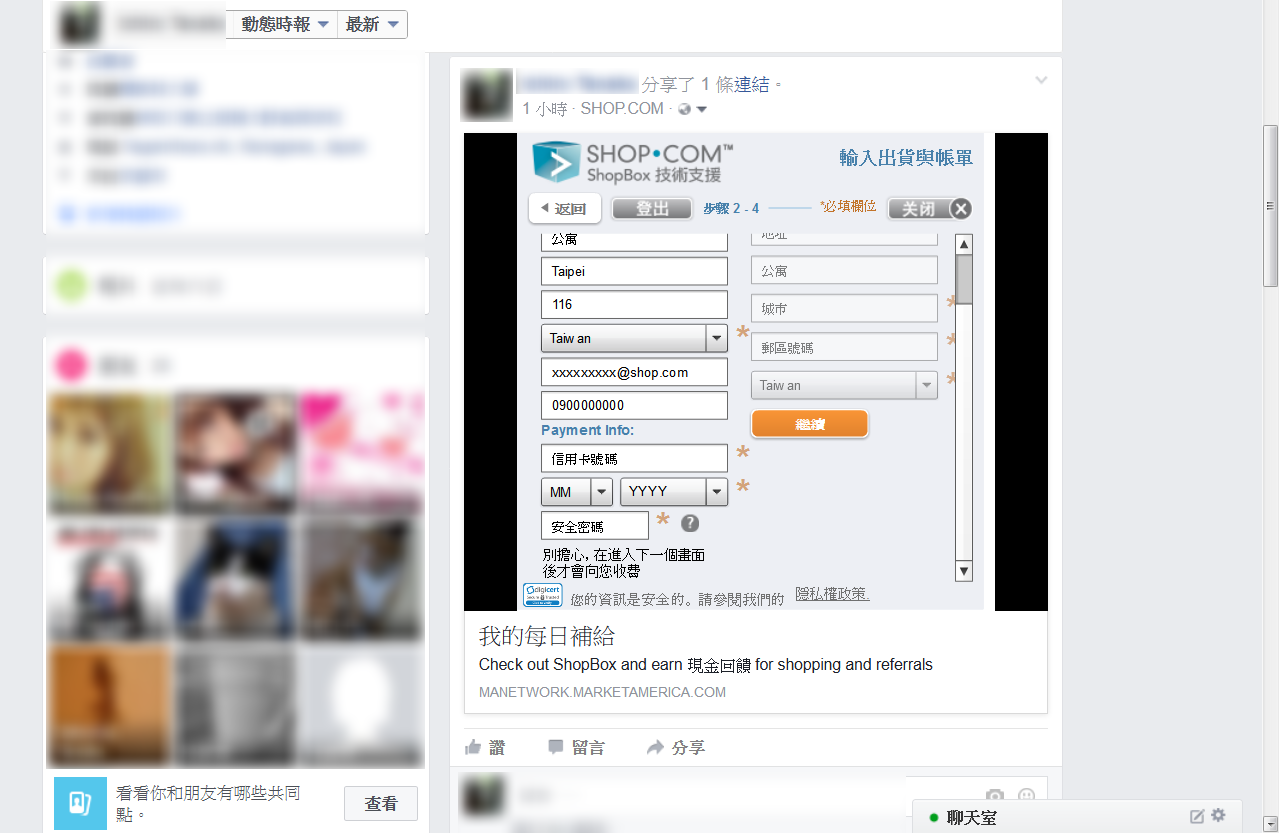 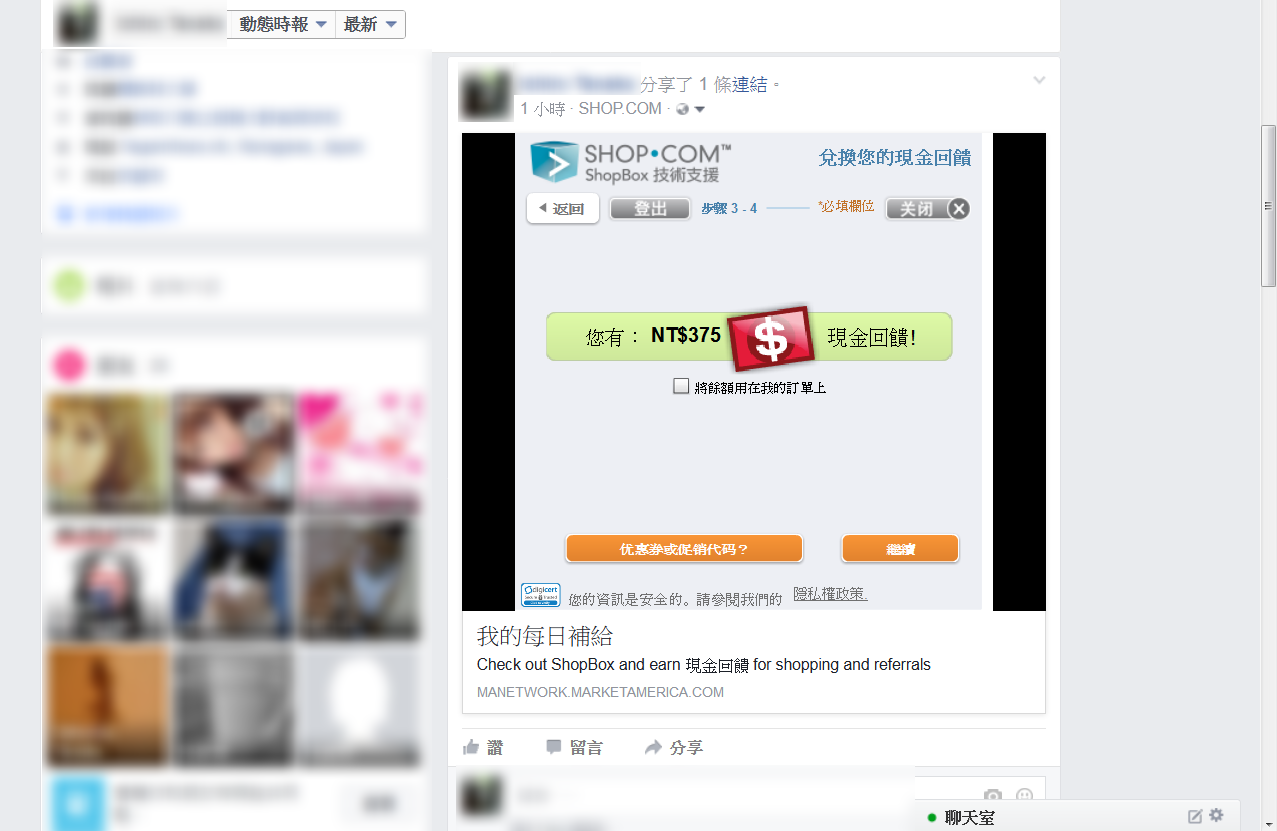 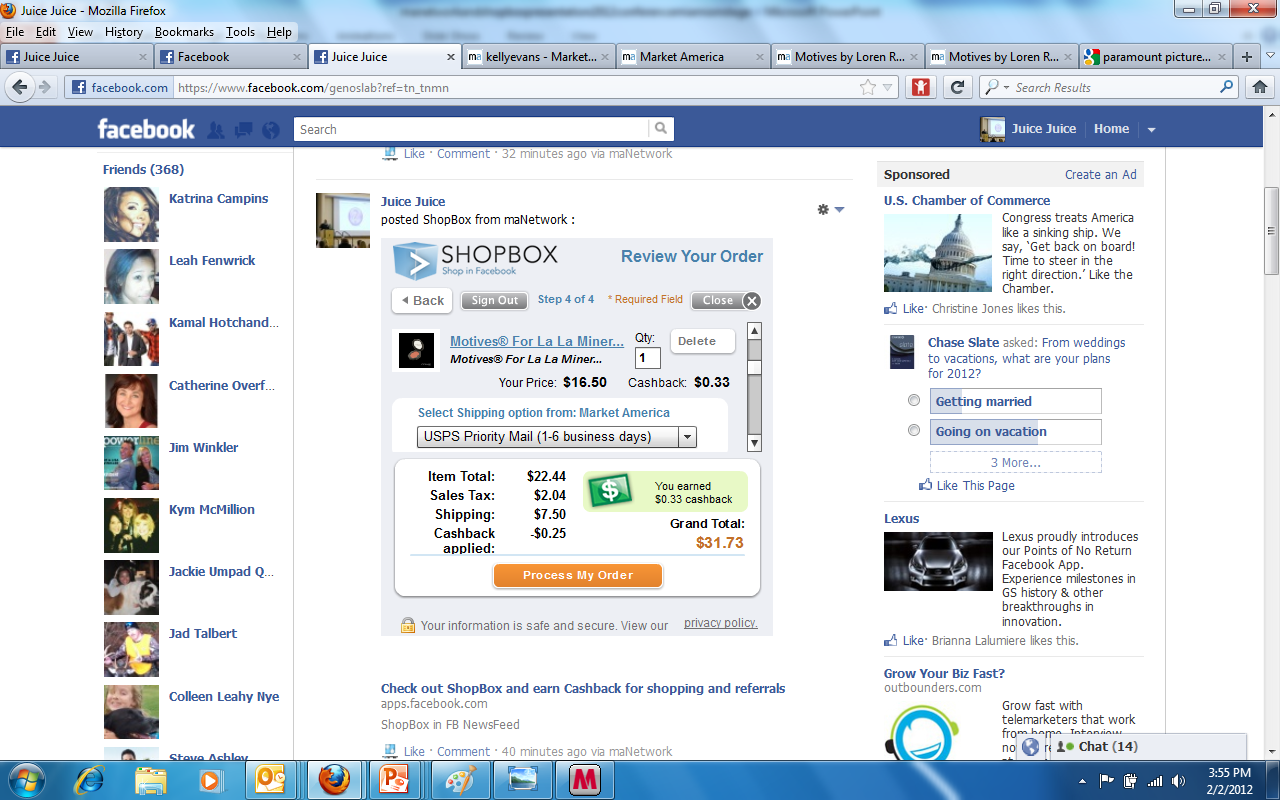 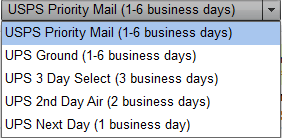 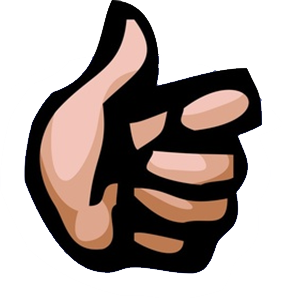 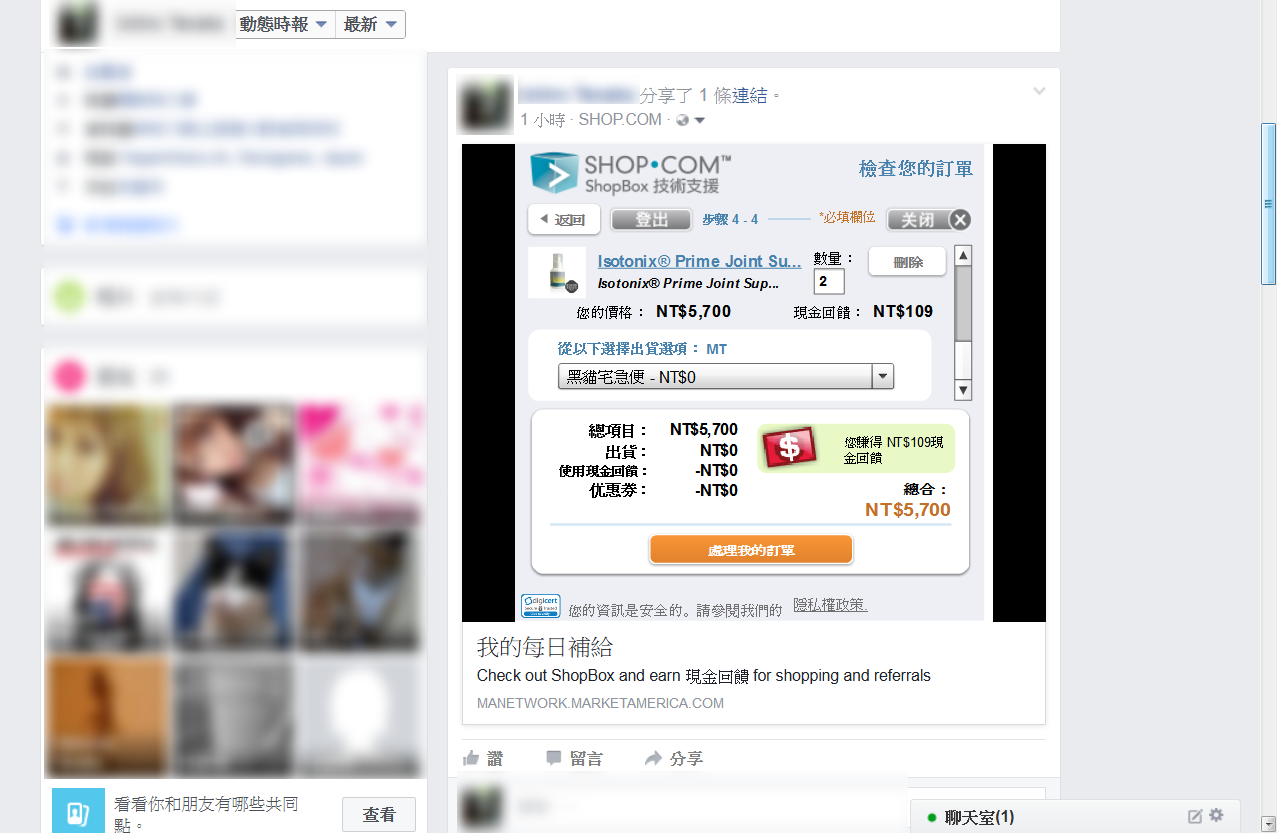 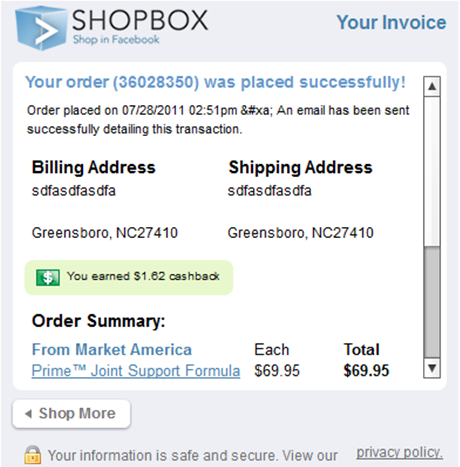 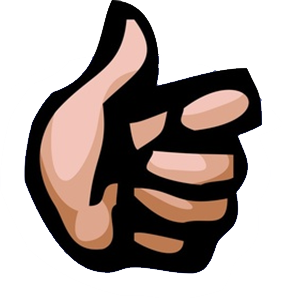 新的SHOPBOX店面圖片
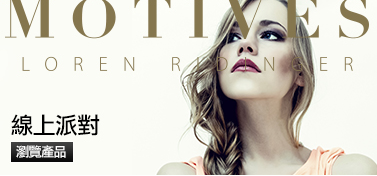 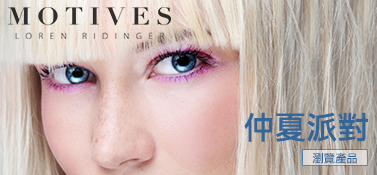 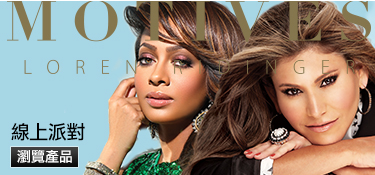 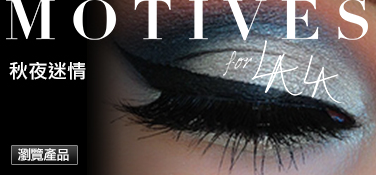 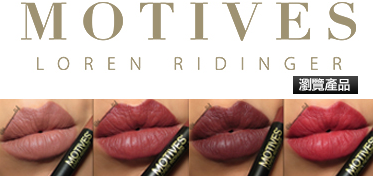 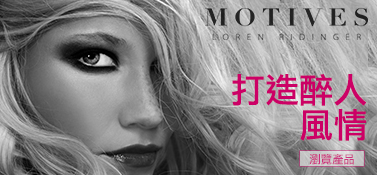 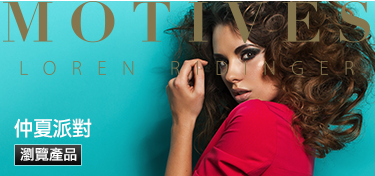 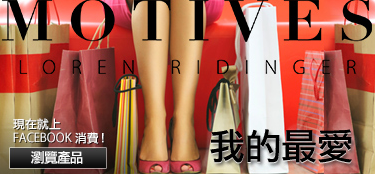 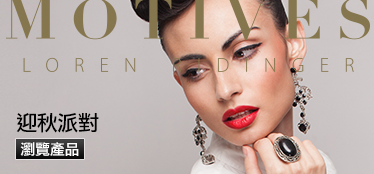 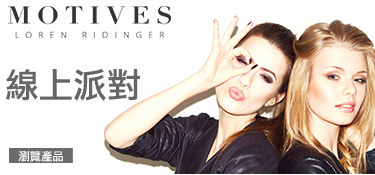 我要如何將這個工具運用在我的事業上？
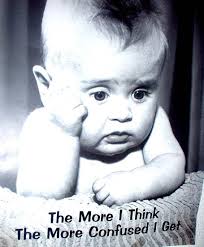 莫蒂膚®最愛SHOPBOX
店內產品
店面圖片
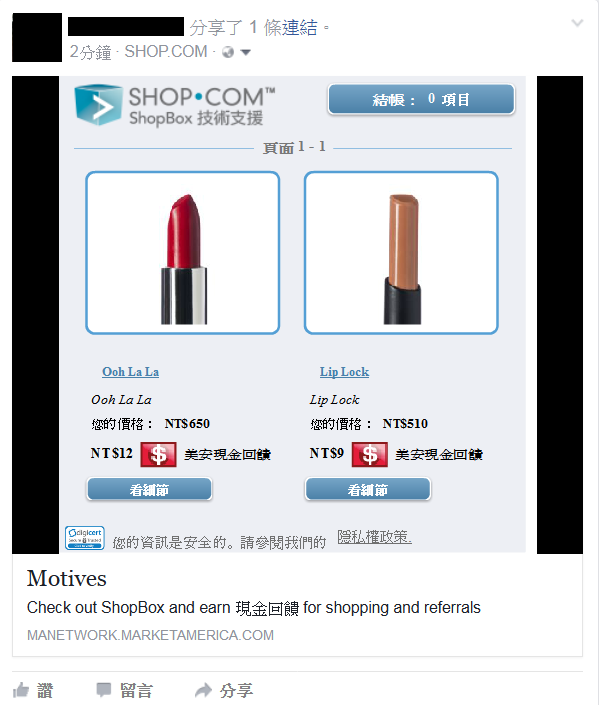 貼文圖片
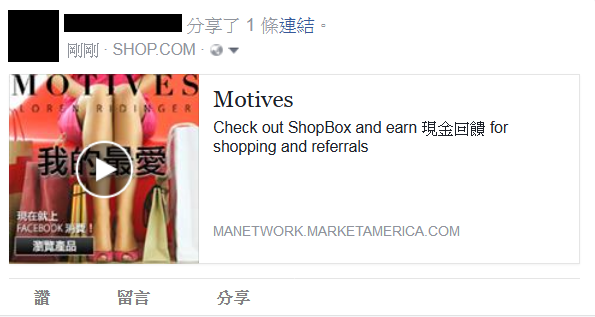 愛尚它®最愛SHOPBOX
店內產品
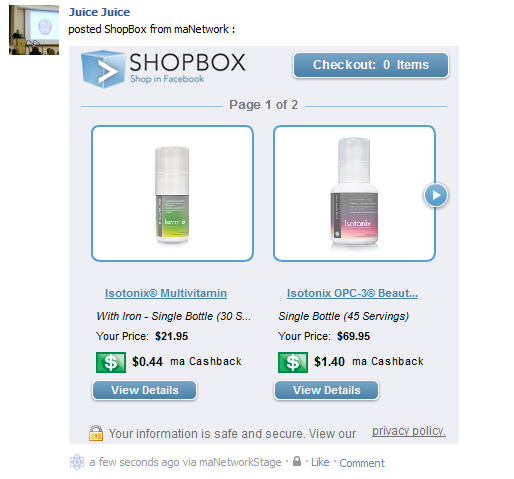 店面圖片
貼文圖片
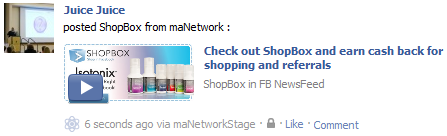 將科技運用於事業
未來研究發展
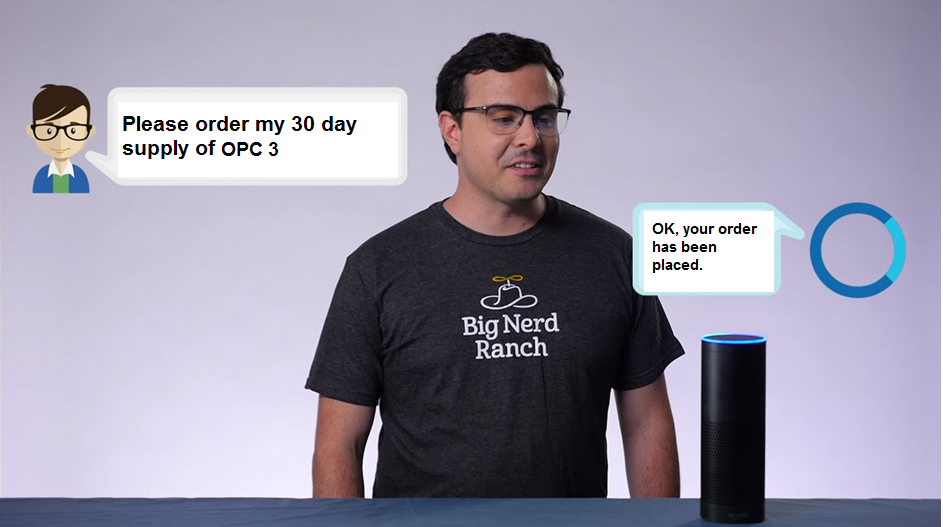 請幫我訂一瓶OPC
好的，已經幫您訂購完成。
語音辨識 – 利用語音簡化您和顧客的互動
未來研究開發
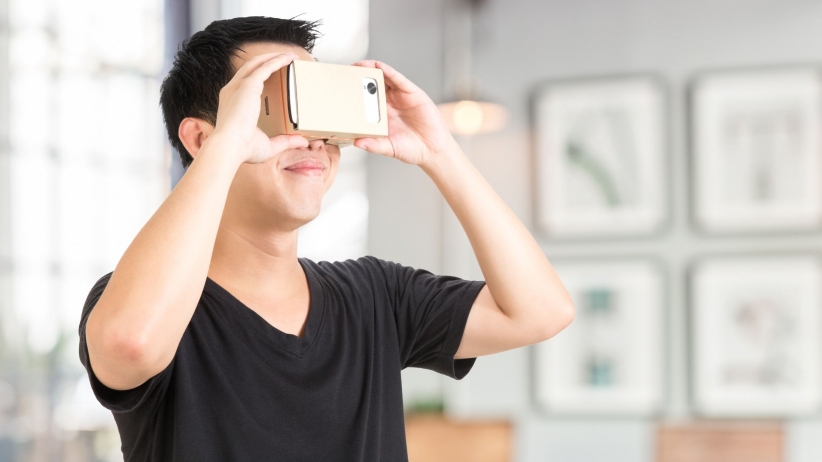 虛擬實境 - 虛擬實境更平易近人後，它可能破壞我們所知的一切
利用這些工具來開展您的事業，
並張大眼睛期待新的創新！
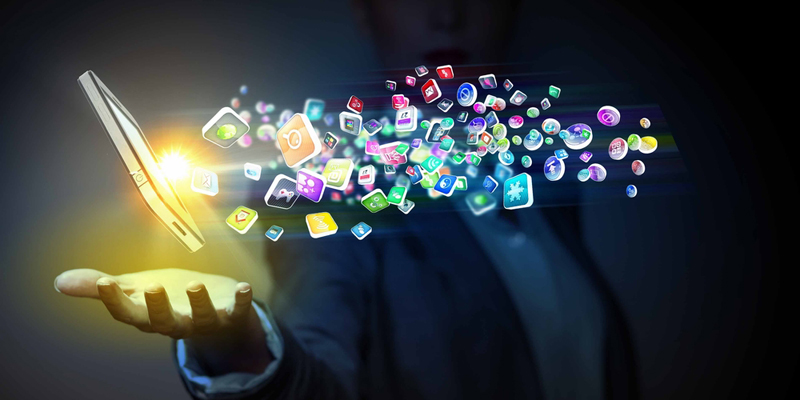 謝謝您！